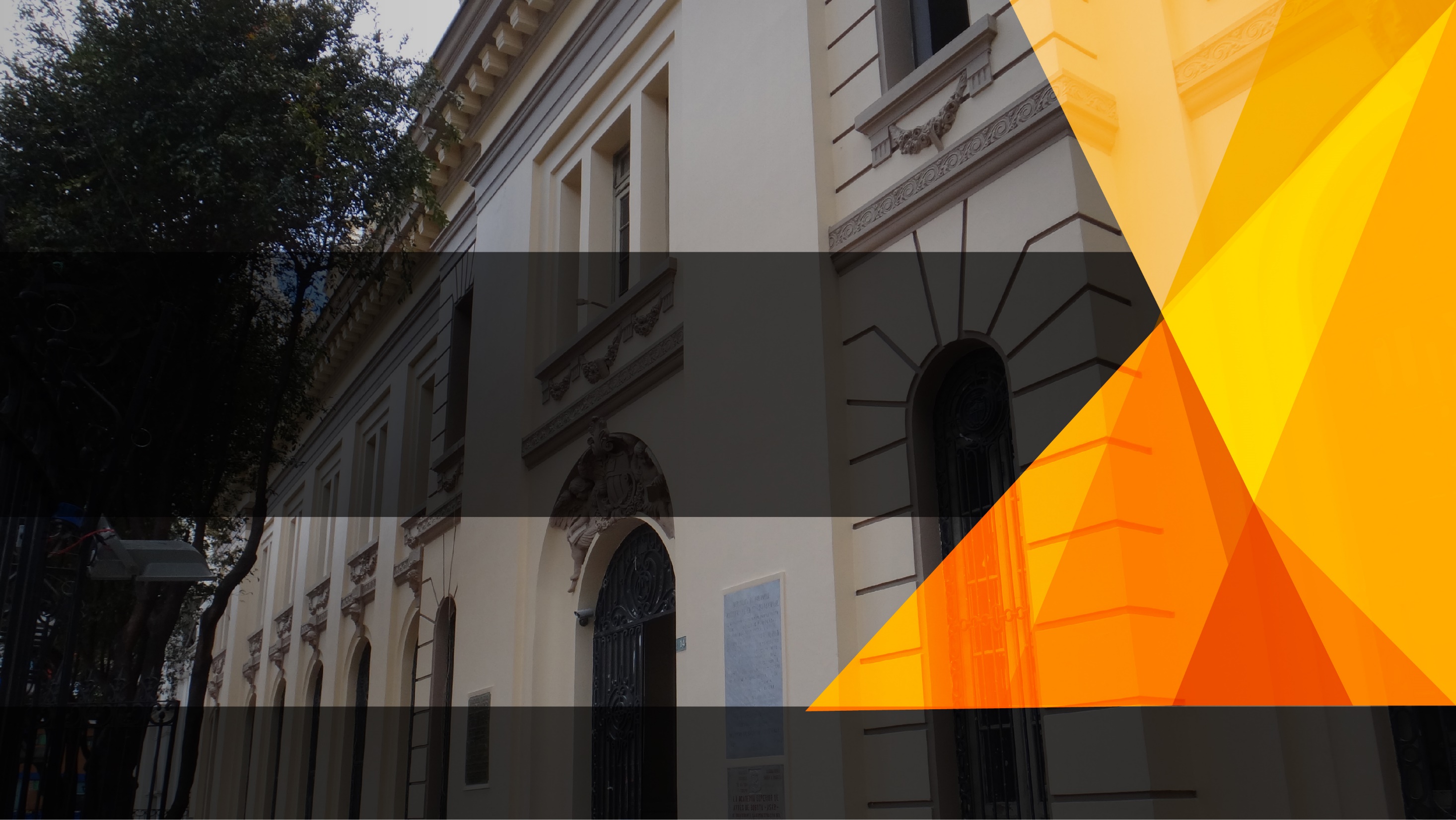 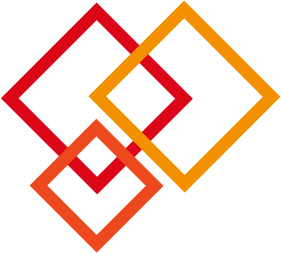 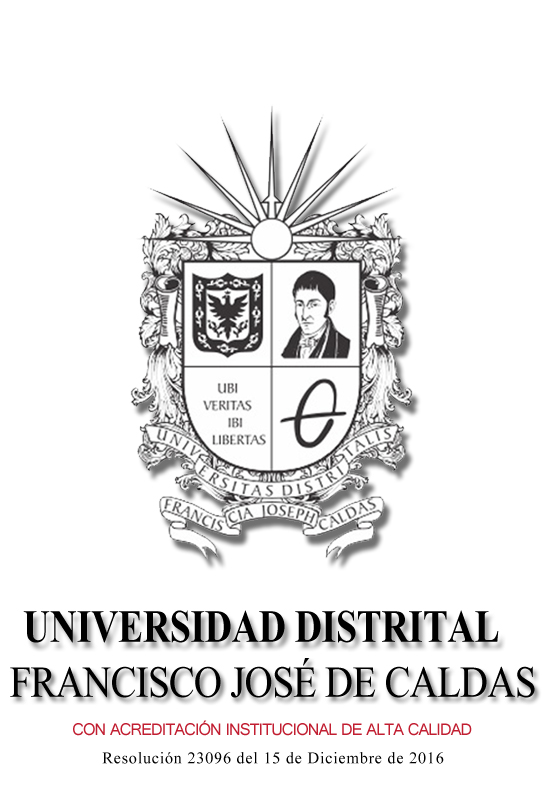 GIOVANNY MAURICIO TARAZONA BERMÚDEZ
Rector

MIRNA JIRÓN POPOVA
Vicerrectora Académica

ELVERTH SANTOS ROMERO
Vicerrector Administrativo y Financiero

JENNIFER CRESPO
Jefe Oficina Asesora de Planeación y Control
PROYECTO DE PRESUPUESTO 2023

CONSEJO SUPERIOR UNIVERSITARIO
NOVIEMBRE DE 2022
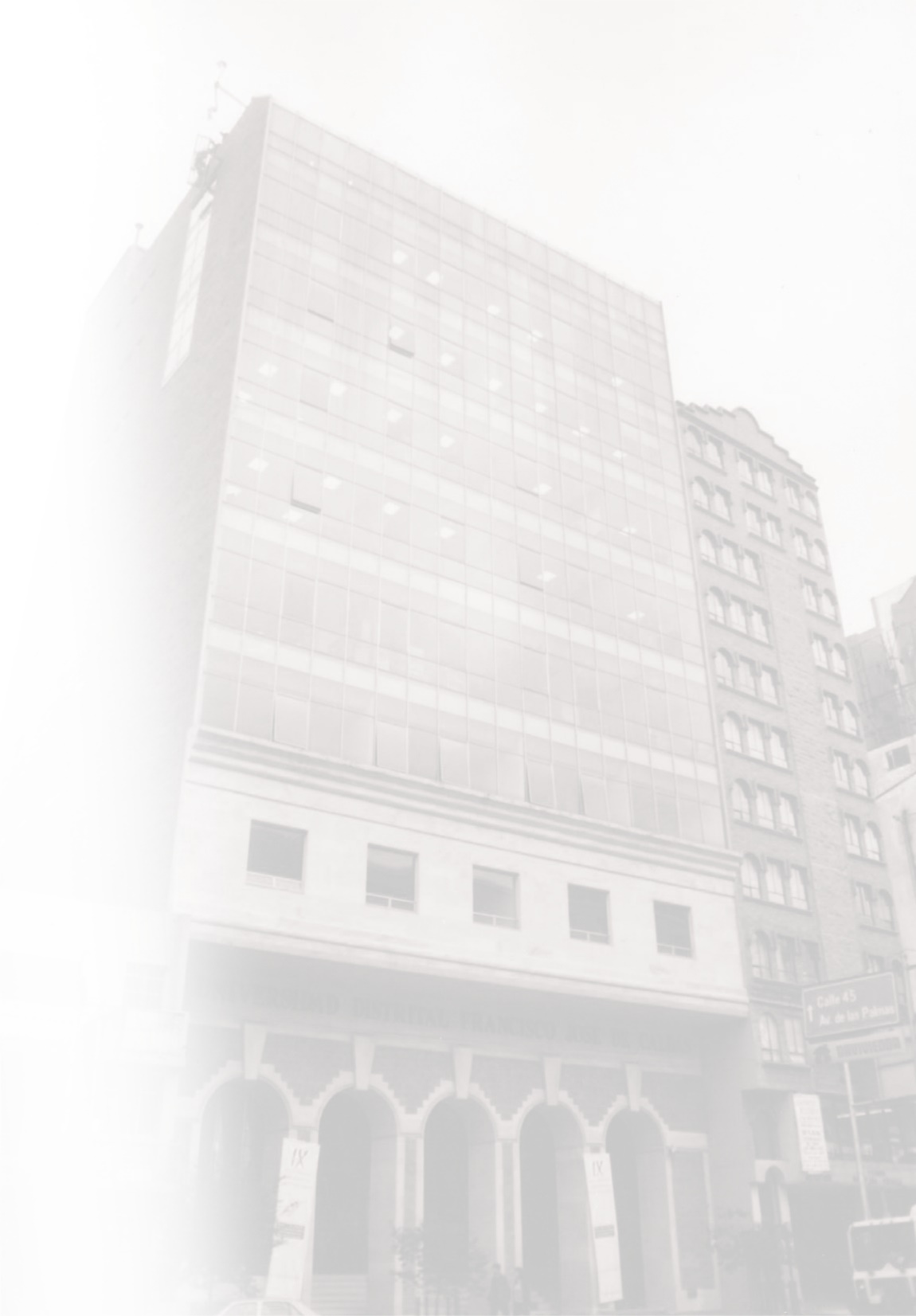 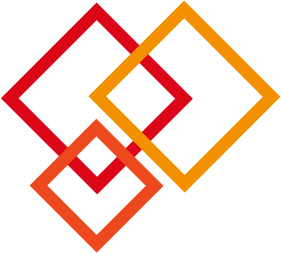 CONTENIDO
Contexto Universitario
Proceso de formulación
Supuestos macroeconómicos
Presupuesto de rentas e ingresos
Presupuesto de funcionamiento
Presupuesto de inversión
Resumen programación presupuestal
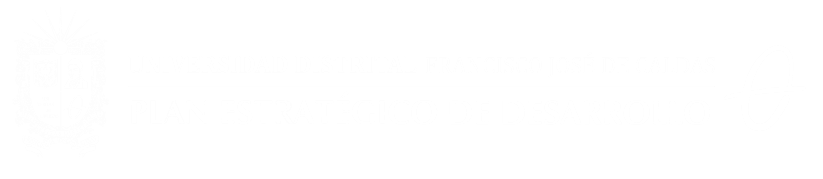 www.udistrital.edu.co
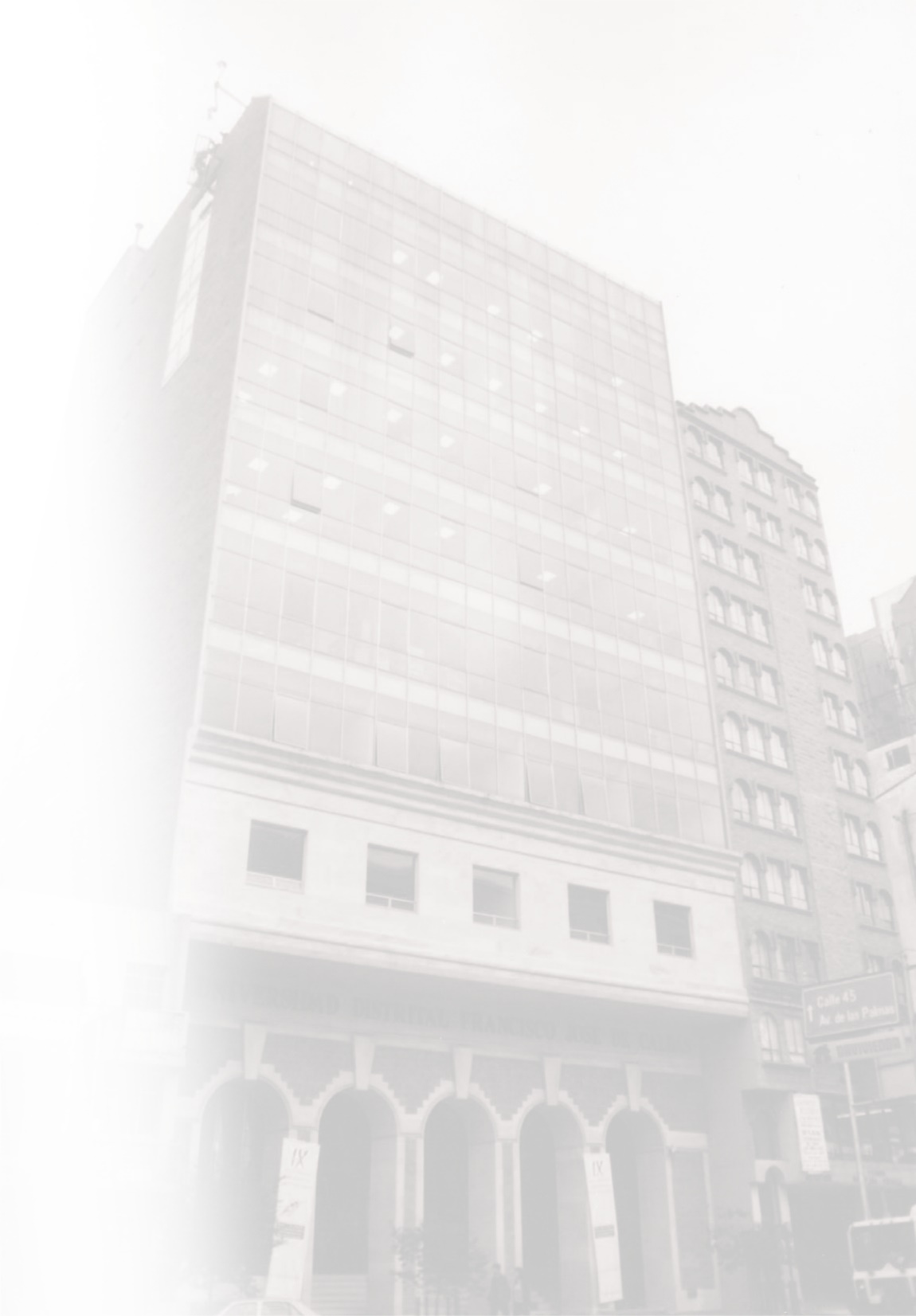 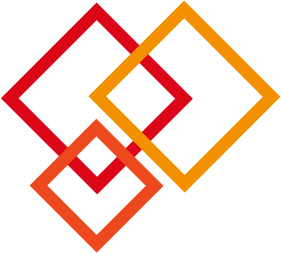 1. Contexto Universitario
www.udistrital.edu.co
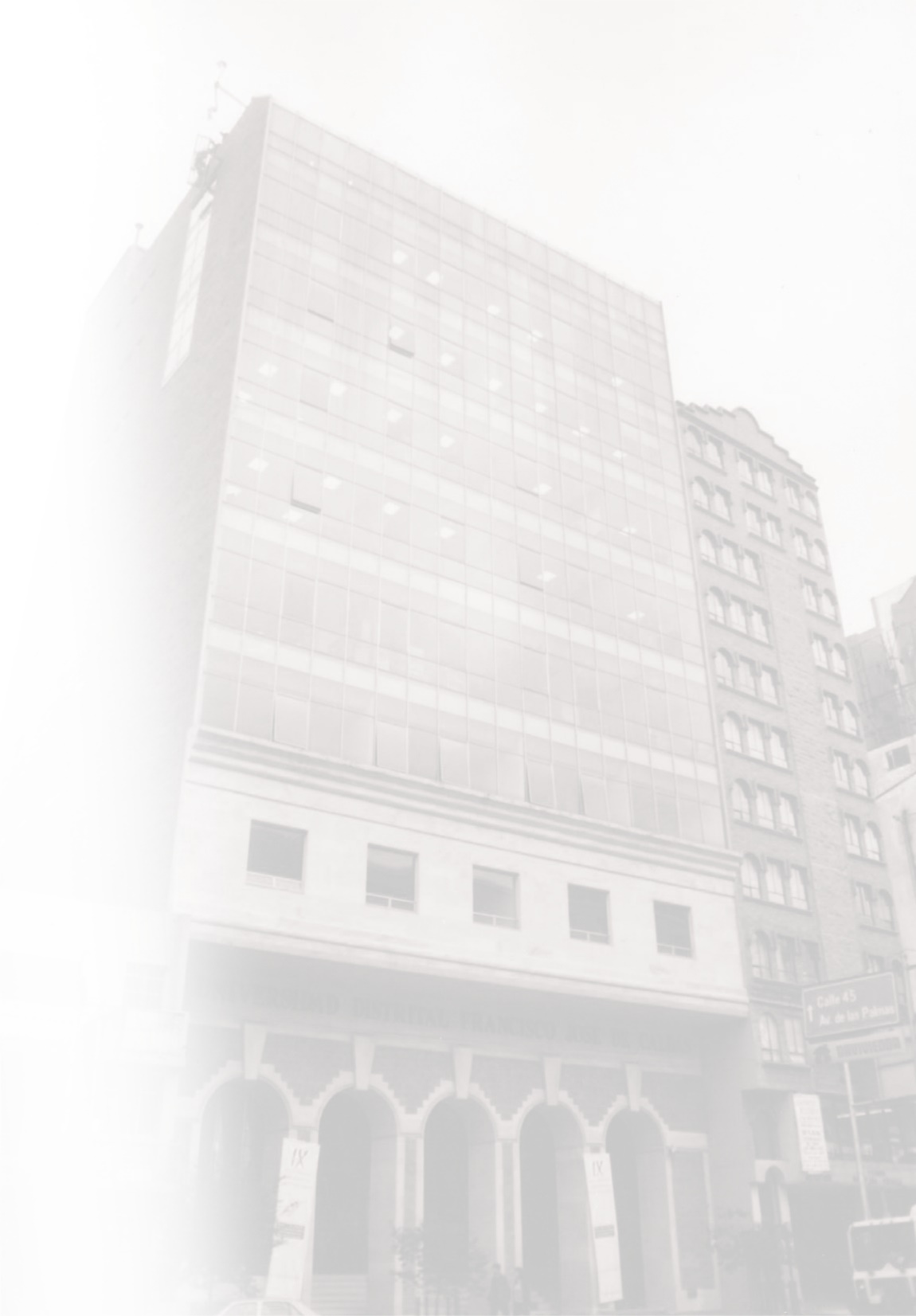 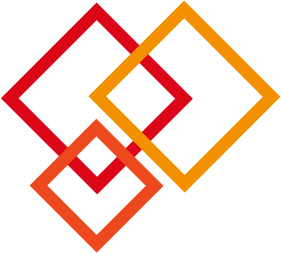 1. CONTEXTO UNIVERSITARIO – P. Estudiantil
La Universidad Distrital amplió en 3.069 el número de matriculados en programas de pregrado entre  2018-3 y 2022-3, lo cual representa un aumento del 12%.

En programas de posgrado, para 2022-3 se registra una disminución del 21% (709 estudiantes) en el número de matriculados respecto al reporte correspondiente al periodo 2018-III.
www.udistrital.edu.co
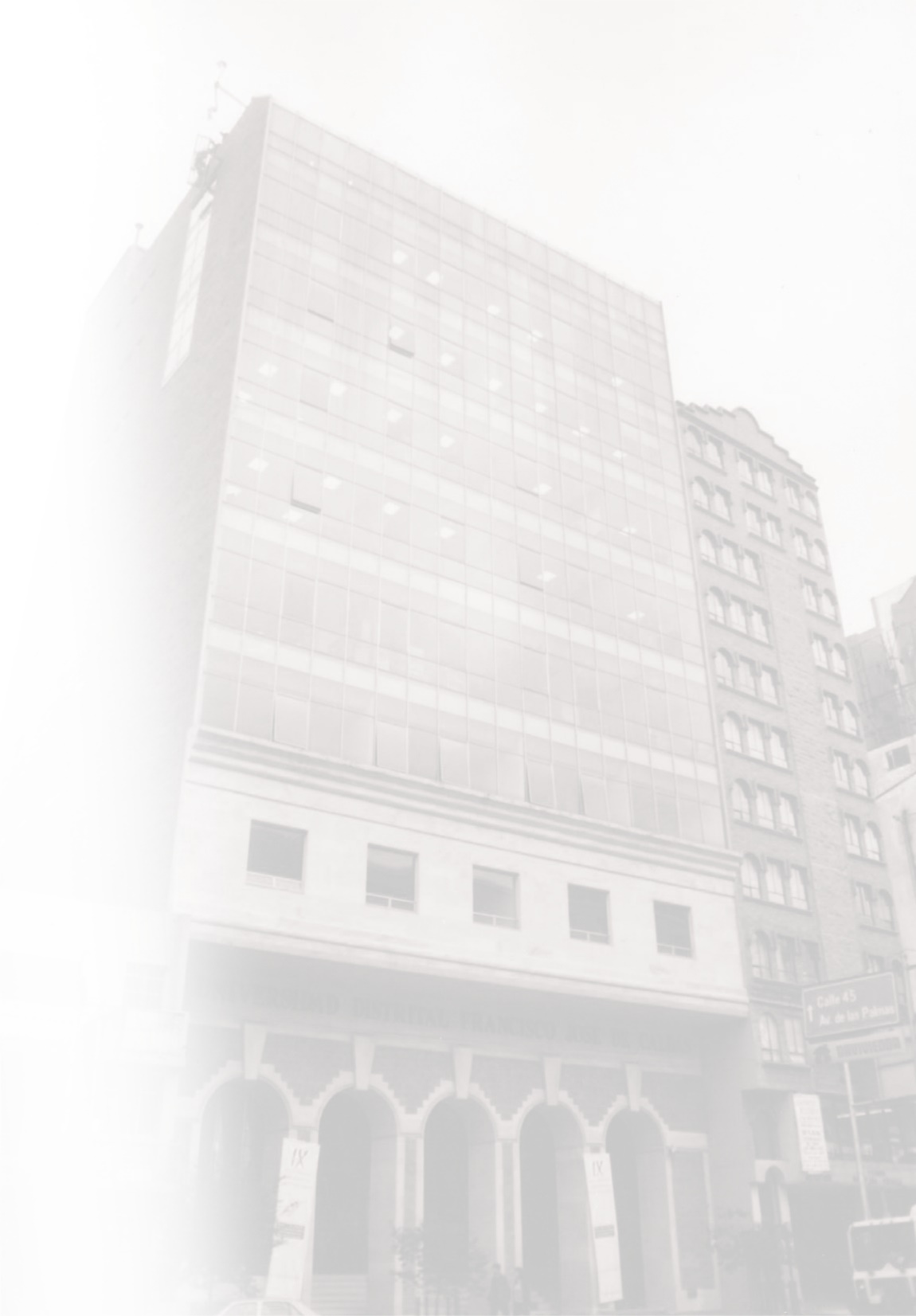 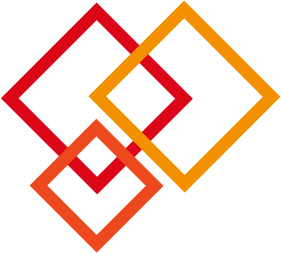 1. CONTEXTO UNIVERSITARIO – Oferta Académica
9 Tecnológico
Acreditados alta calidad (2)
37 Profesional
Acreditados alta calidad (22)
20 Especialización
Acreditados alta C (1)
21 Maestrías
Acreditados alta calidad (2)
4 Doctorado
Acreditados alta calidad (1)
OFERTA ACADÉMICA
La Universidad Distrital Francisco José de Caldas desarrolla sus funciones misionales a través de seis facultades: Artes – ASAB, Ingeniería, Ciencias y Educación, Medio Ambiente y Recursos Naturales, Tecnológica y Ciencias Matemáticas y Naturales (esta última en fase de consolidación).
91 Registros Calificados
30% Con acreditación de alta calidad
www.udistrital.edu.co
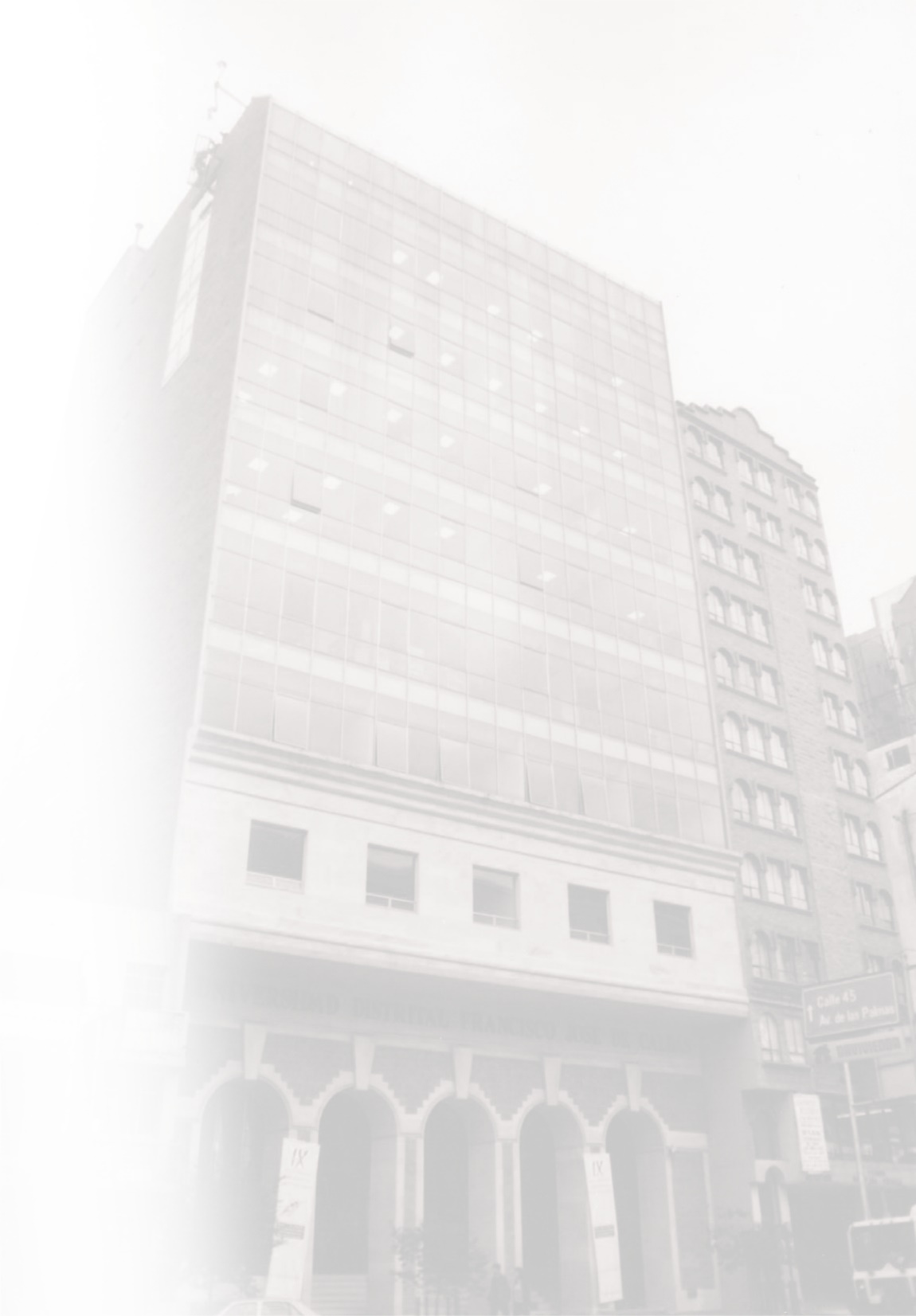 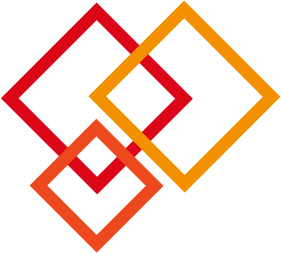 1. CONTEXTO UNIVERSITARIO – Oferta Académica
En los últimos 5 años, la Universidad obtuvo 11 registros calificados nuevos; 3 en programas de pregrado en nivel profesional, 8 en posgrado correspondientes a 2 especializaciones, 5 maestrías y 1 doctorado.
91
91
77
80
86
88
Con corte al 30 de octubre de 2022, la Universidad Distrital consolidó 91 programas con registro calificado, lo que representa un incremento del 18% respecto al número de programas existentes en 2017
www.udistrital.edu.co
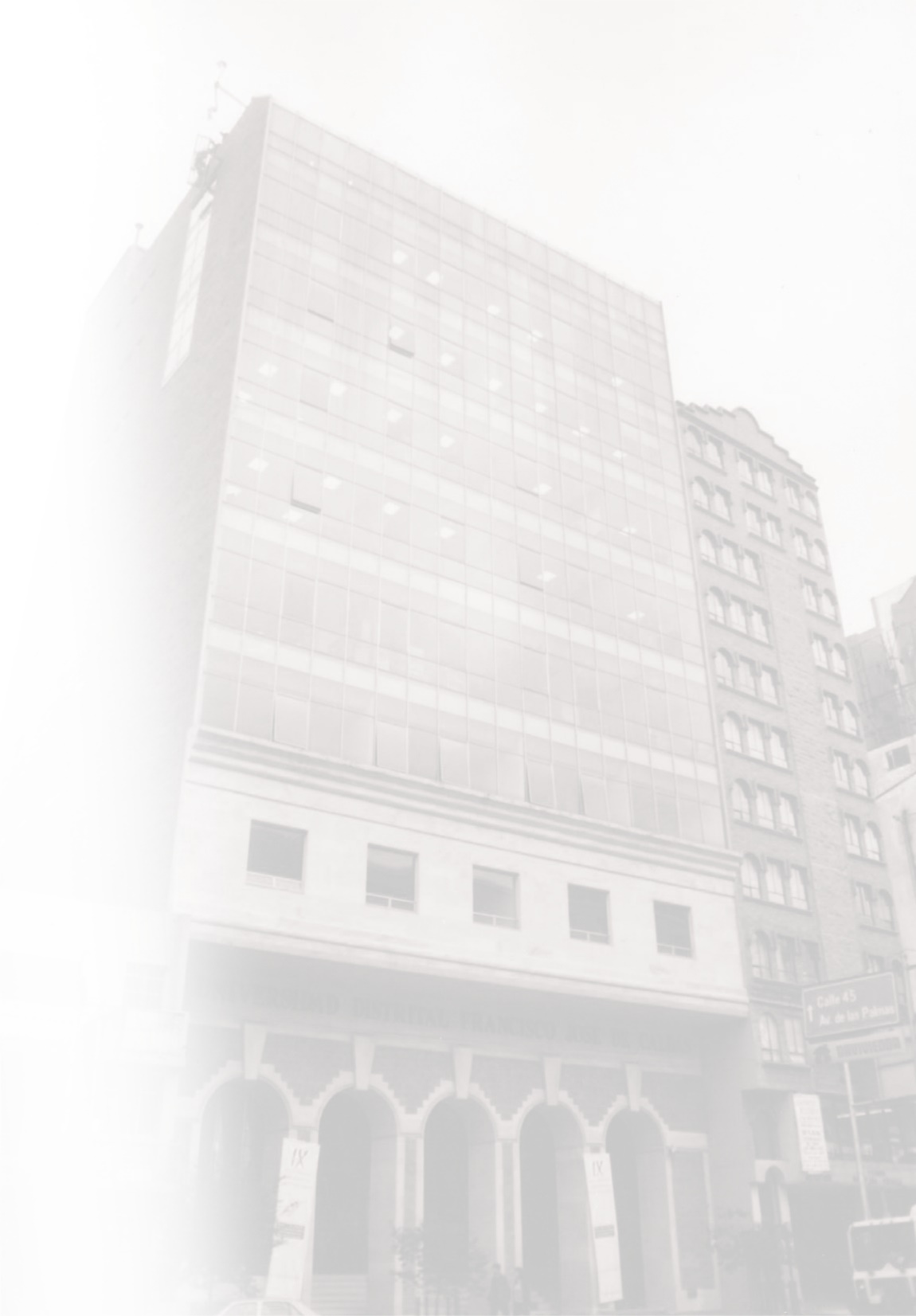 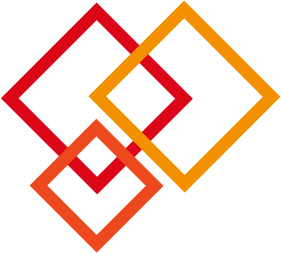 1. CONTEXTO UNIVERSITARIO – Infraestructura Física
Fac. de Artes -  ASAB 
+ Ampliación de la Sede Calle 13
Fac. de Medio Ambiente y Rec. Naturales
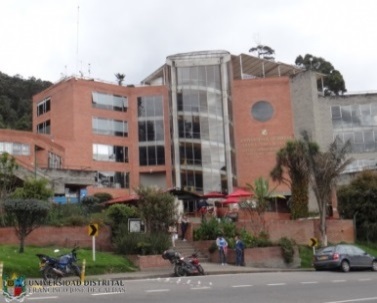 Fac. de Ciencias  y Educación
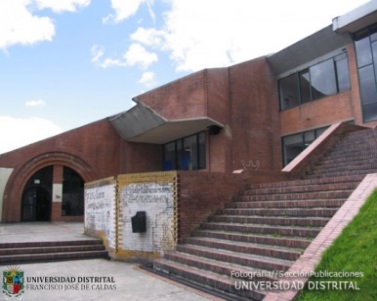 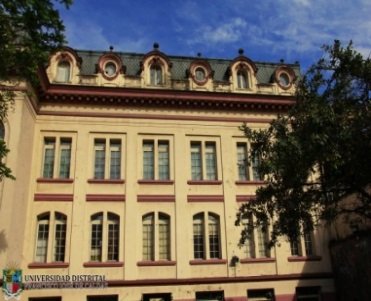 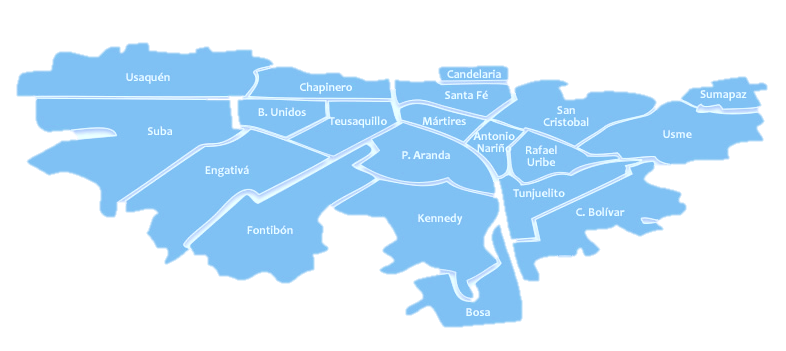 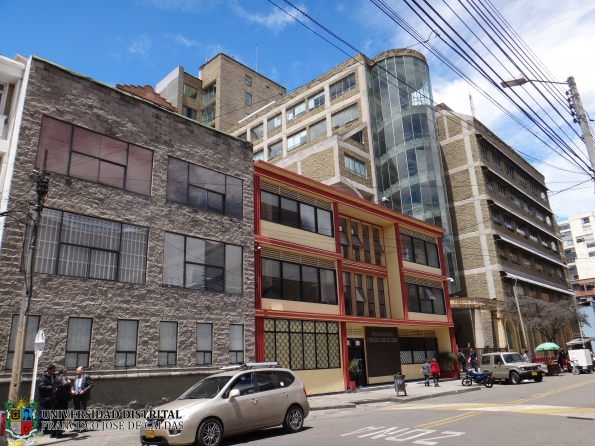 Fac. de Ingeniería
+
Ampliación Edificio de Laboratorios
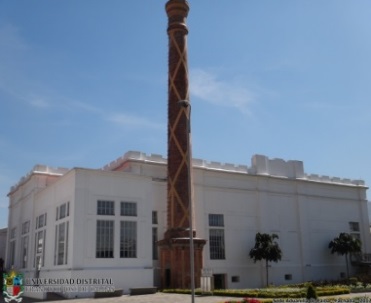 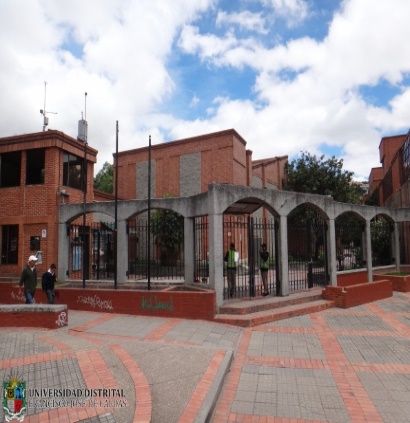 Fac. Tecnológica
+  Ampliación de la Sede El Ensueño
Aduanilla de Paiba
(Biblioteca Central)
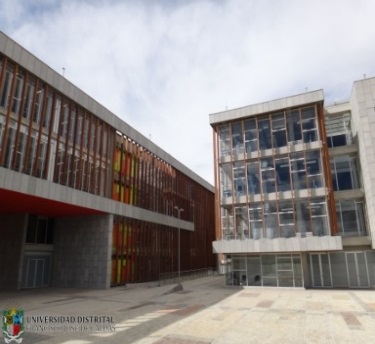 Ciudadela Universitaria Bosa El Porvenir
(Multidisciplinario)
www.udistrital.edu.co
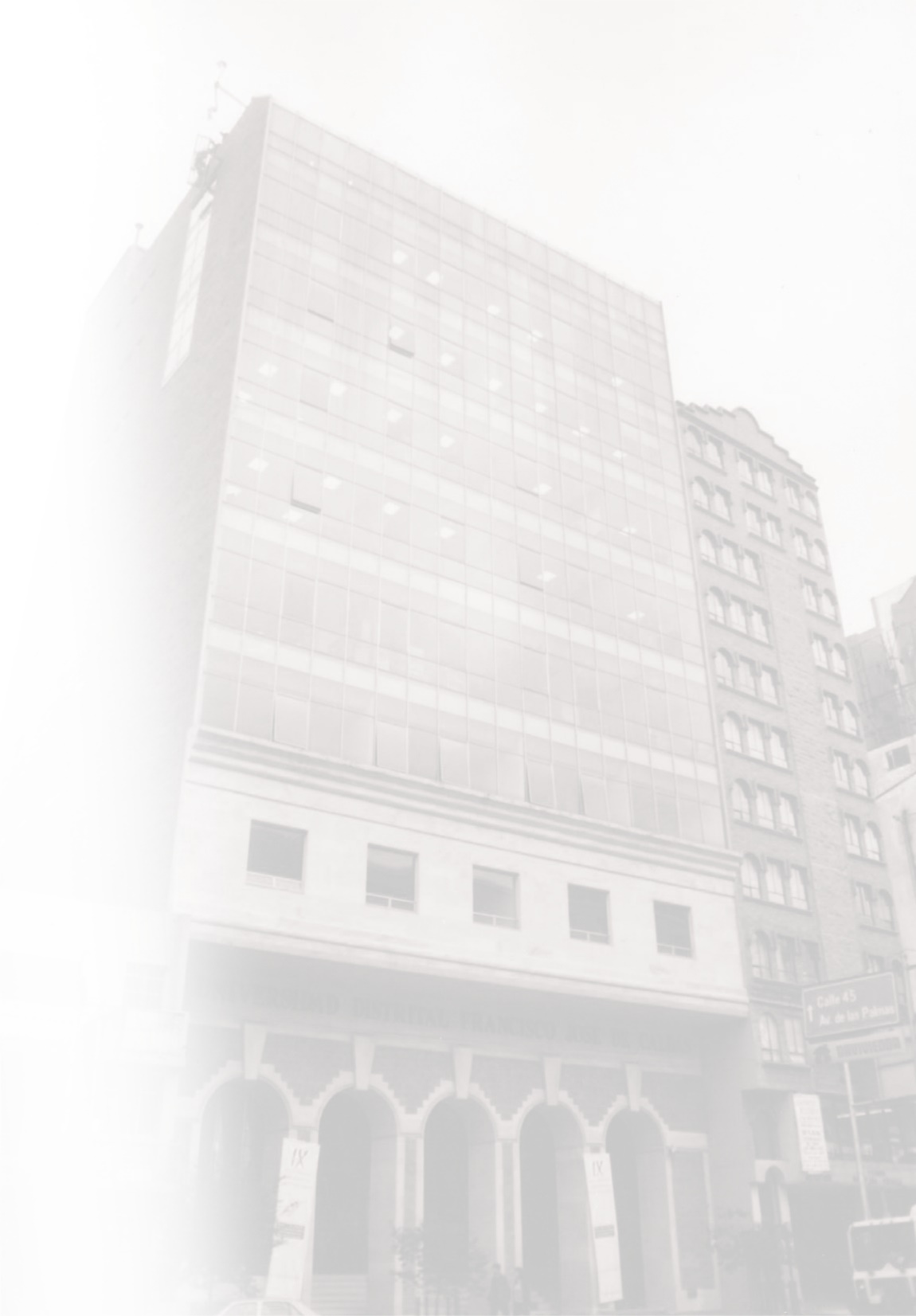 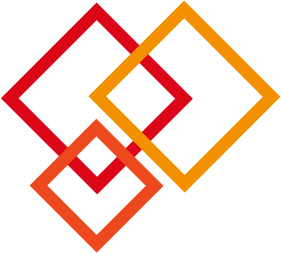 2. Proceso de formulación
www.udistrital.edu.co
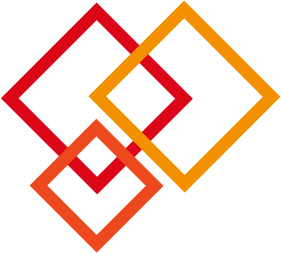 1. Proceso de Formulación
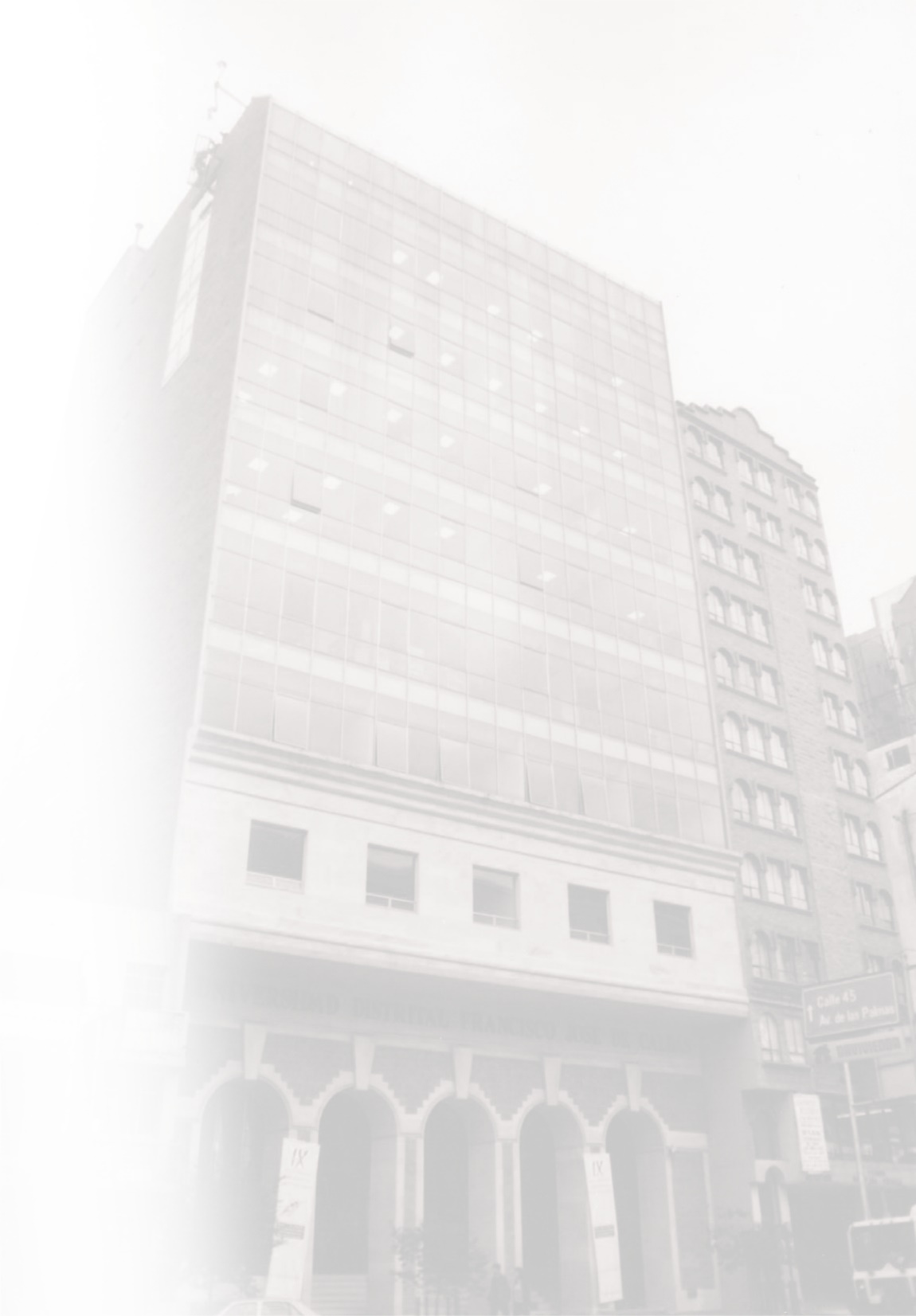 Revisión de la normatividad vigente en materia de estructura presupuestal.
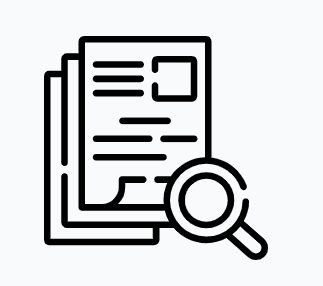 Actividades que se han realizado, las cuales corresponden a la determinación de las necesidades prioritarias para garantizar el adecuado desarrollo de los procesos misionales de la Universidad durante la vigencia 2023. 

Dichas necesidades son definidas a partir de los Planes de Acción formulados por las unidades académicas y administrativas en el sistema de información SISGPLAN.
1
Responsable: Oficina Asesora de Planeación y Control.  Fecha: Marzo de 2022
Análisis de la Estructura del Catálogo Presupuestal y las definiciones del Plan de Cuentas.
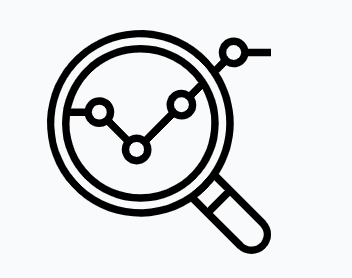 2
Responsable: Oficina Asesora de Planeación y Control, Vicerrectoría Administrativa y Financiera   Fecha: Abril de 2022
Verificación supuestos macroeconómicos – Marco Fiscal de Mediano Plazo.
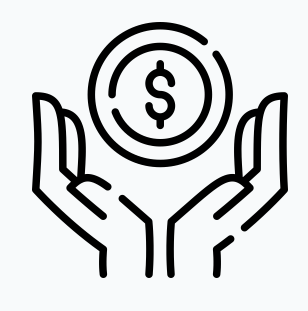 3
Responsable: Oficina Asesora de Planeación y Control.  Fecha: Junio de 2022
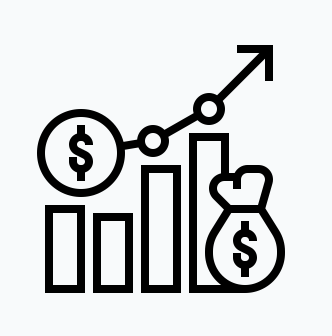 Proyección del presupuesto de Rentas e Ingresos
4
Responsable: Oficina Asesora de Planeación y Control, Vicerrectoría Administrativa y financiera, Sección de Contabilidad, IDEXUD.
Fecha: Julio de 2022
www.udistrital.edu.co
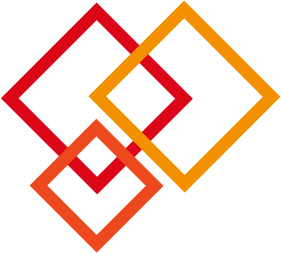 1. Proceso de Formulación
Elaboración y cargue del Plan Financiero
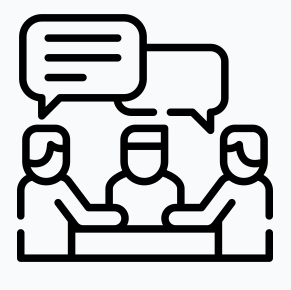 Verificación y validación de los planes de acción y presupuesto de necesidades registrados en el SISGPLAN
Responsable: Oficina Asesora de Planeación y Control
Fecha: Julio de 2022
5
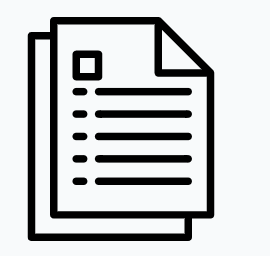 Responsable: Oficina Asesora de Planeación y Control  
Fecha: Septiembre - Octubre
9
Socialización de lineamientos para la elaboración de los planes de acción de las áreas académico/administrativas

Responsable: Oficina Asesora de Planeación y Control
Fecha: Septiembre de 2022
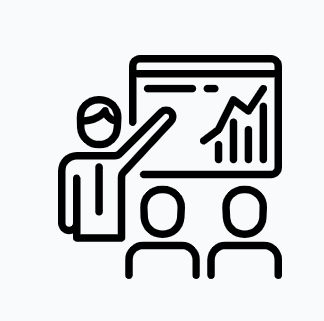 6
Programación inversión 2023 y registro en SEGPLAN 
.
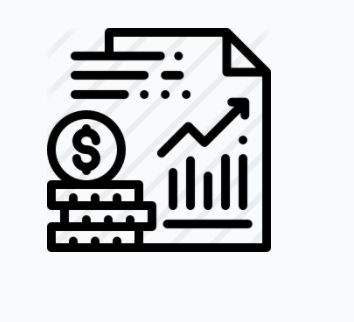 10
Registro de los planes de acción y presupuesto de necesidades de las facultades y demás dependencias en el sistema SISGPLAN
Responsable: OAPC, Unidades Académicas y/o Administrativas
Fecha: Septiembre – Octubre de 2022
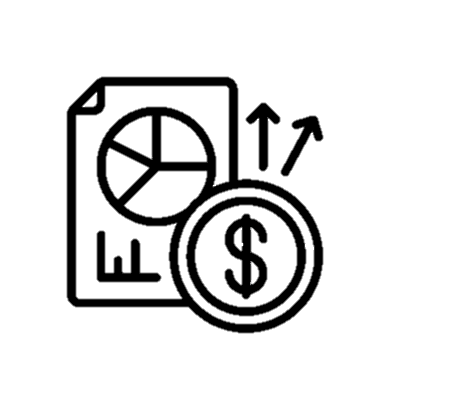 7
Responsable: Unidades académicas y administrativas
Fecha: Septiembre – Octubre de 2022
Determinación del presupuesto de necesidades de funcionamiento e inversión
Determinación de las necesidades relacionadas con otros gastos de operación.
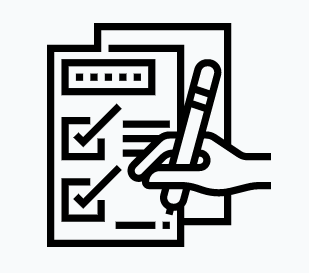 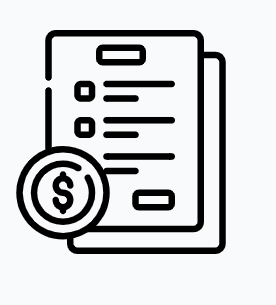 11
Responsable: Oficina Asesora de Planeación y Control, Vicerrectoría Administrativa y Financiera. Fecha: Octubre de 2022
8
Responsable: División de Recursos Humanos  Fecha: Agosto de 2022
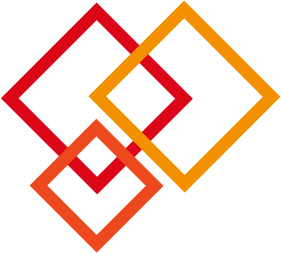 1. Proceso de Formulación
Actividades que desarrollarán en lo que resta de la presente vigencia, orientadas a la definición, presentación y aprobación del presupuesto para la vigencia 2023, teniendo en cuenta la notificación de la cuota global por parte de la Secretaría de Hacienda Distrital dentro de la cual se incluye el aporte que por ley 30/92 efectúa la Administración Distrital.
Presentación del presupuesto ante la Secretaría Distrital de Hacienda y Concejo de Bogotá.
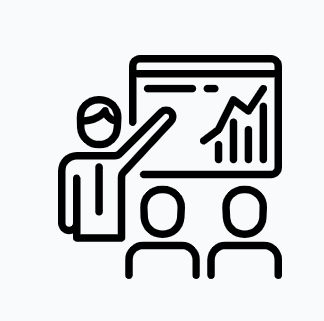 Presentación de necesidades y anteproyecto de presupuesto según cuota global asignada por la Secretaría Distrital de Hacienda, ante el Consejo Académico y Comisión Tercera y Plenaria del Consejo superior Universitario.
14
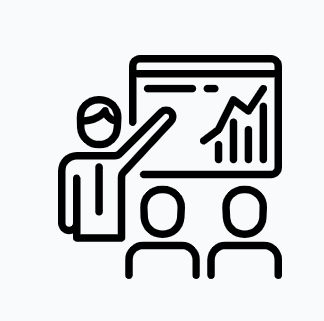 Responsable: Rectoría   Fecha: 16/11/2022
12
Elaboración de ajustes al proyecto de presupuesto 2022.
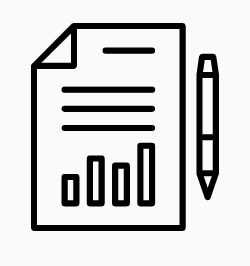 Responsable: Oficina Asesora de Planeación y Control, Vicerrectoría Administrativa y Financiera. Fecha inicio: 16/11/2022
Responsable: Oficina Asesora de Planeación y Control, Vicerrectoría Administrativa y Financiera, Vicerrectoría Académica. Fecha de Inicio: Noviembre de 2022
15
Presentación y aprobación del presupuesto 2022 por parte del Consejo Superior Universitario.
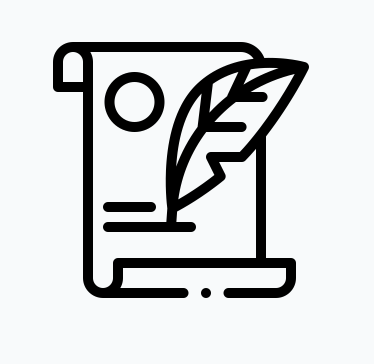 16
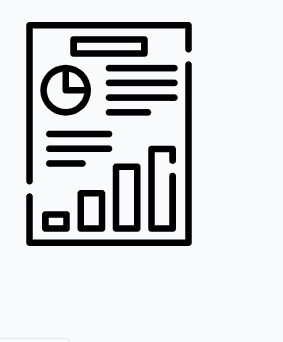 Elaboración del proyecto de presupuesto 2022.
Responsable: Oficina Asesora de Planeación y Control, Vicerrectoría Administrativa y Financiera, Vicerrectoría Académica.  Fecha: Diciembre de 2022
13
Responsable: Oficina Asesora de Planeación y Control, Vicerrectoría Administrativa y Financiera.  Fecha: 15/11/2022
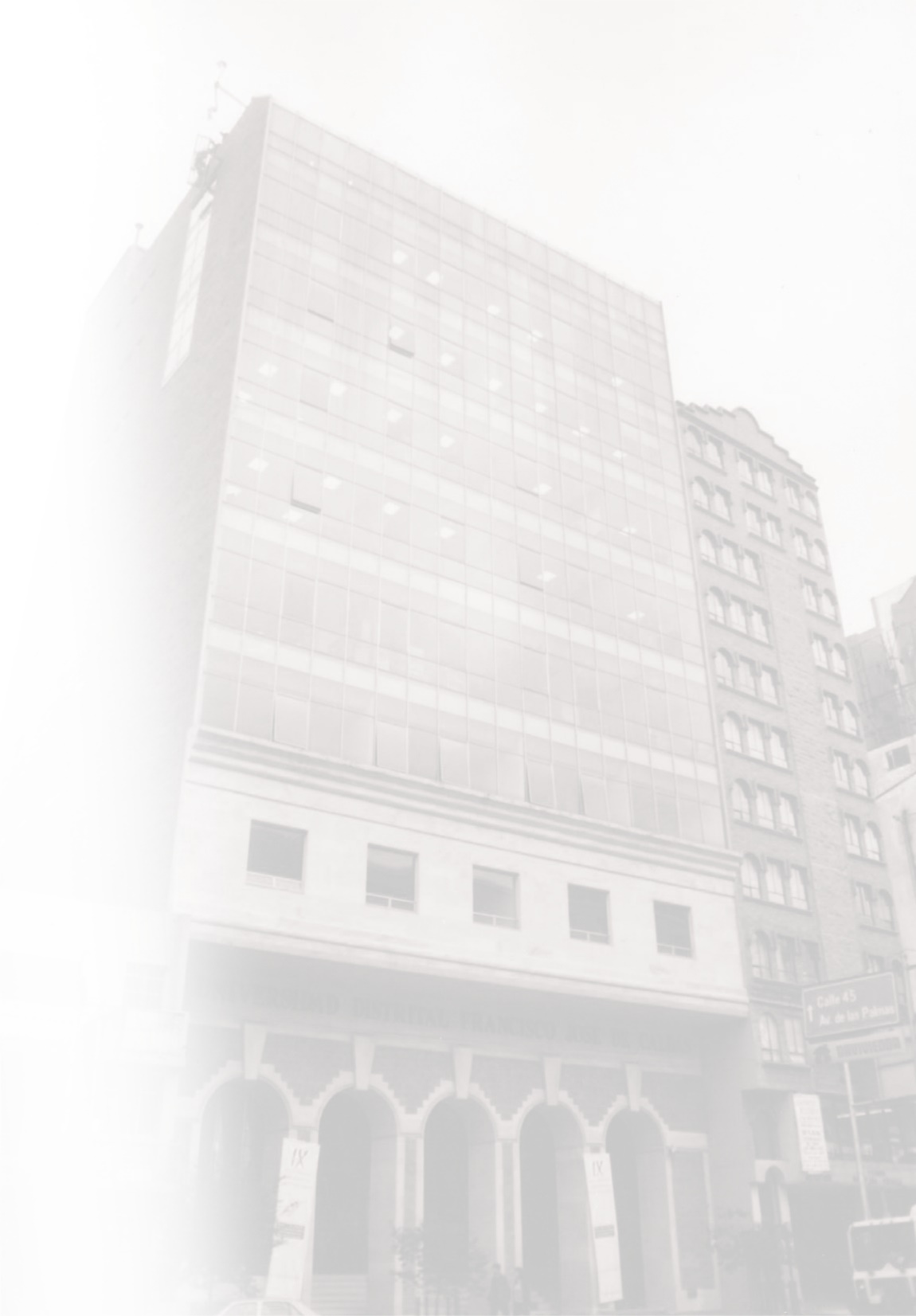 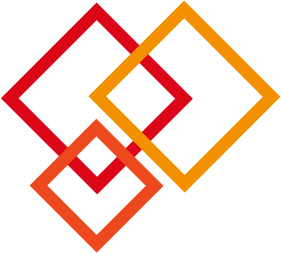 3. Supuestos Macroeconómicos
www.udistrital.edu.co
3. Supuestos Macroeconómicos
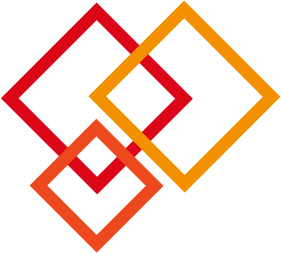 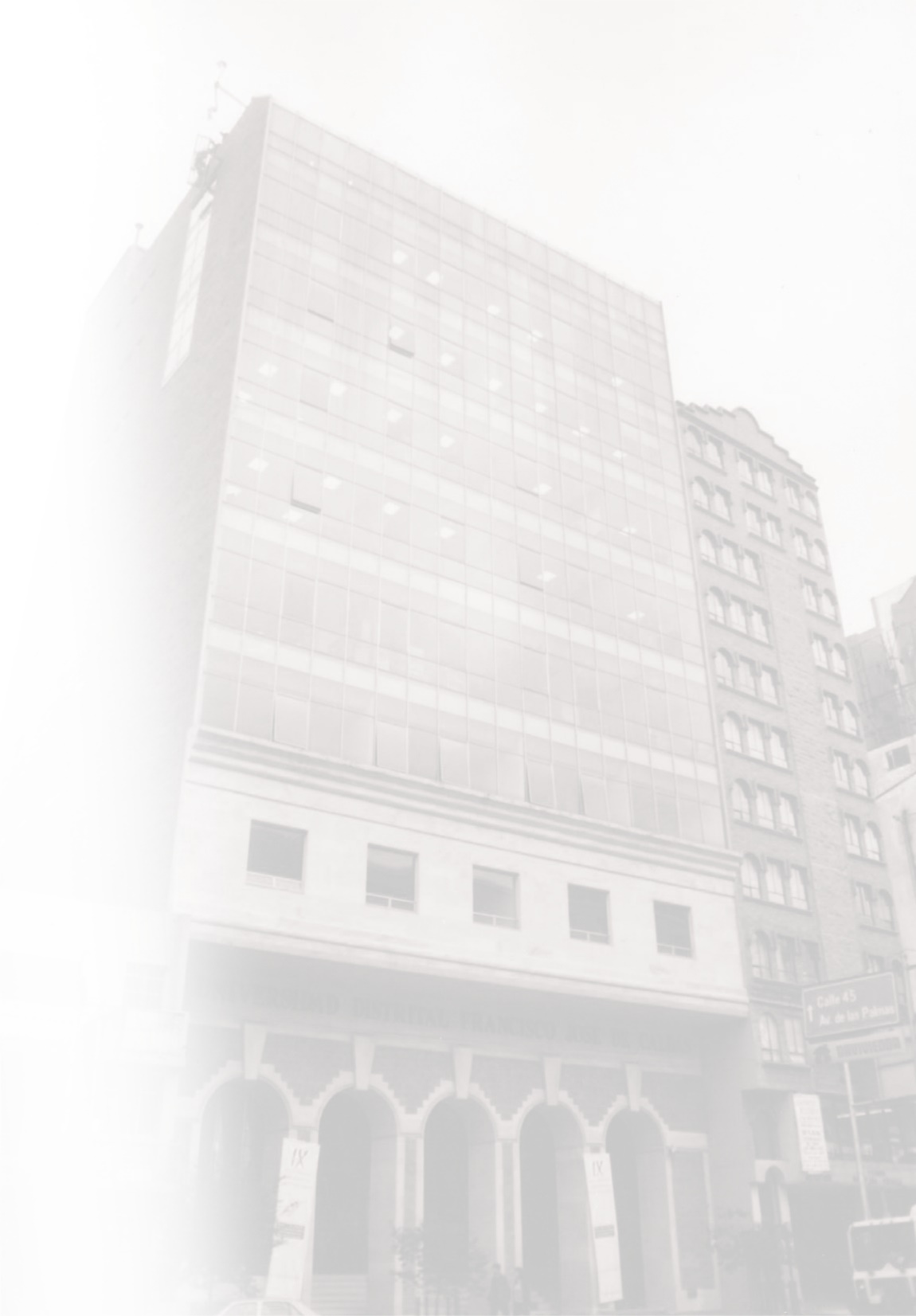 Fuentes: https://www.shd.gov.co/shd/supuestos-macro-con-ecofis
OBSERVACIÓN. Respecto de los supuestos relacionados con el IPC, se toma como referencia para la elaboración del Plan Financiero el reportado por la Secretaría de Hacienda Distrital, dadas las directrices establecidas por el Gobierno Distrital; no obstante la Administración de la Universidad tuvo en cuenta de forma adicional para la proyección del presupuesto de Gastos e Inversiones el comportamiento que es reportado por el DANE
www.udistrital.edu.co
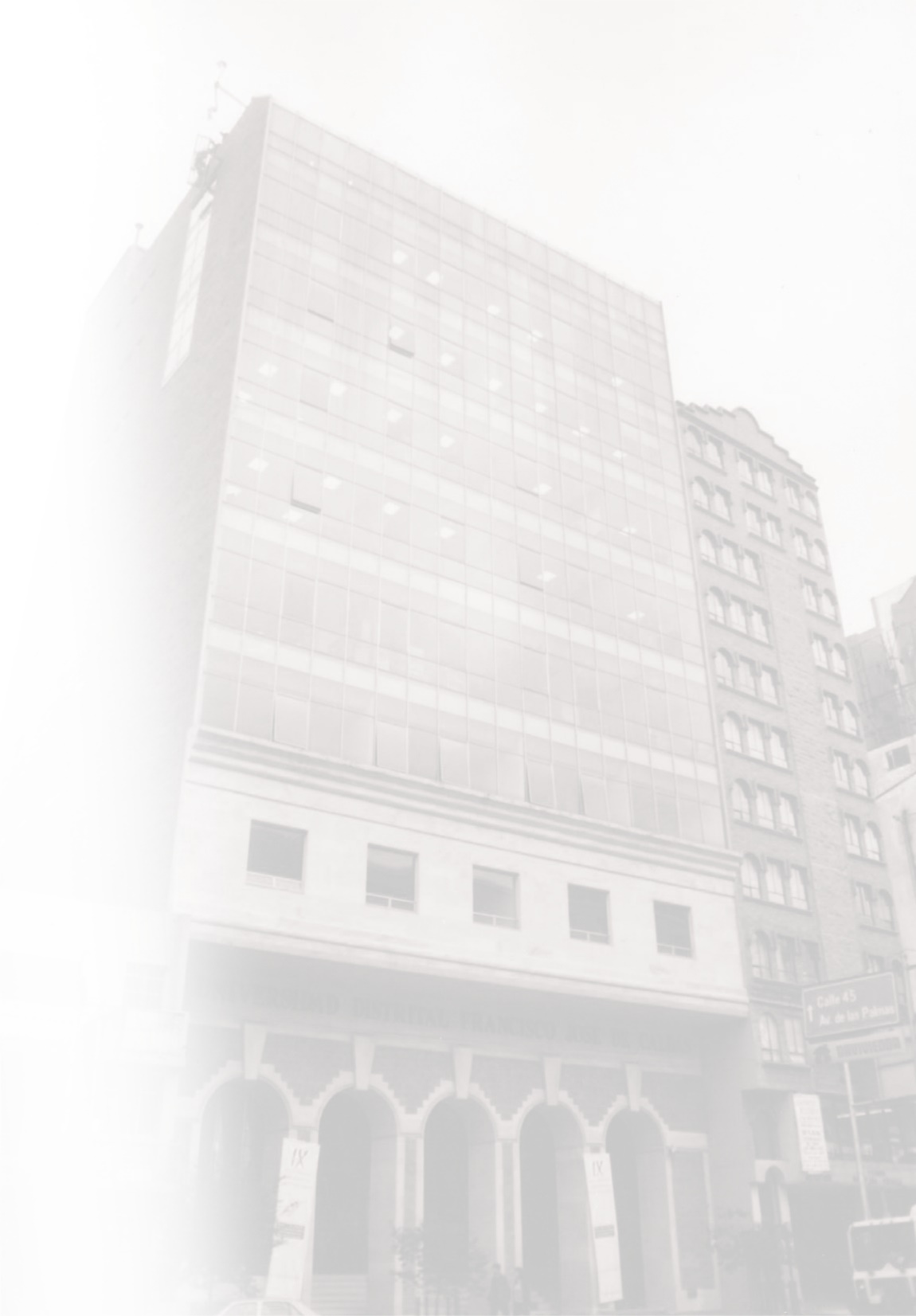 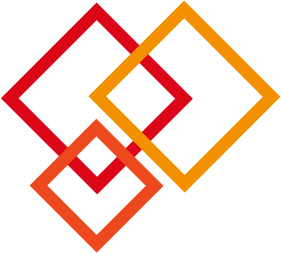 4. Presupuesto de Rentas e Ingresos
www.udistrital.edu.co
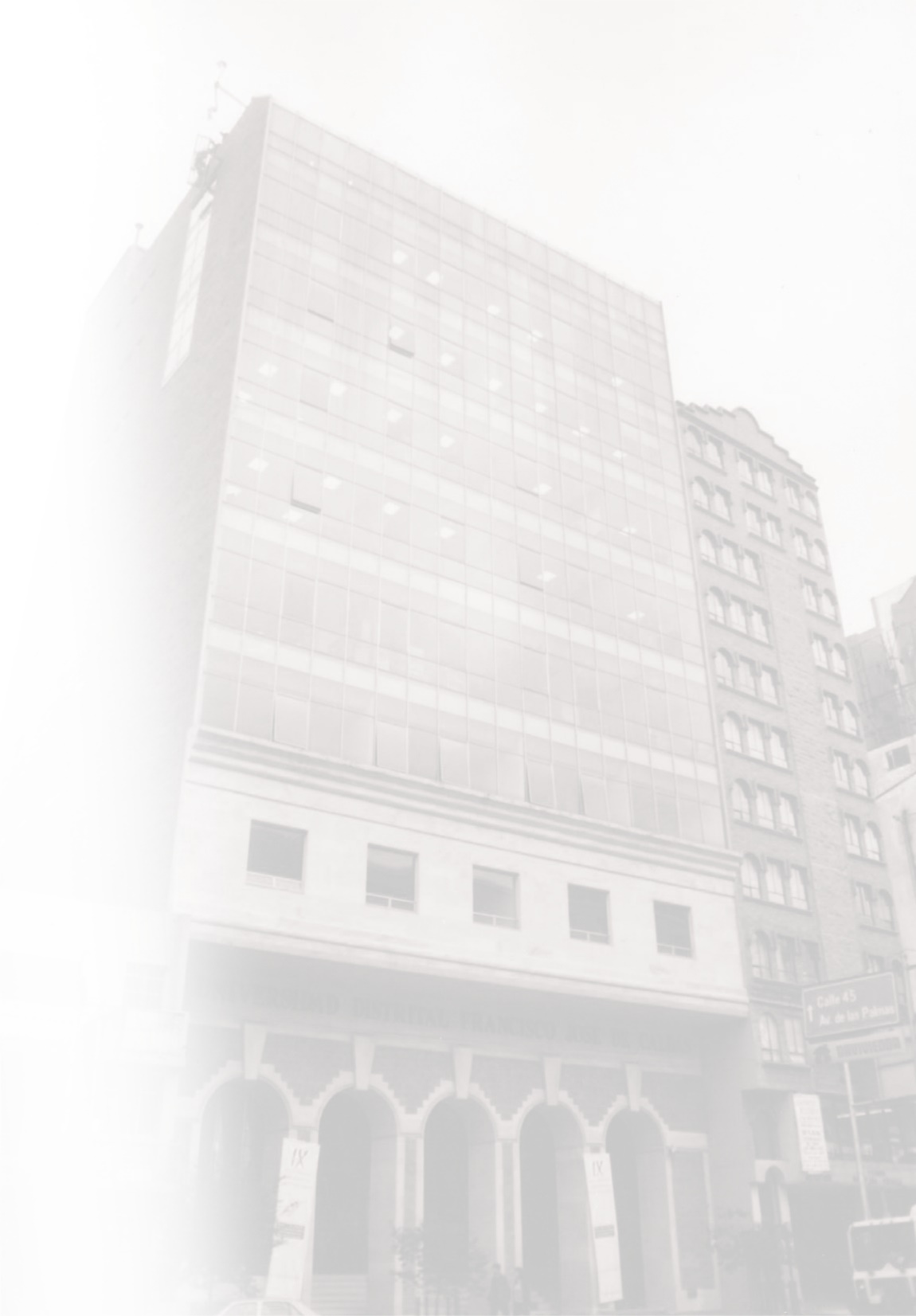 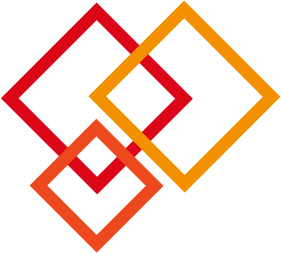 4. Consideraciones Generales
Adopción de la estructura del catálogo presupuestal definida por la Contraloría General de la República, a través de la Resolución No. 040 de 2020, así como la normatividad y directrices establecidas por parte de la Secretaria de Hacienda Distrital.

La programación del recaudo de la Estampilla Ley 1825/2017, se efectúa teniendo en cuenta la proyección definida e informada por parte de la Secretaria de Hacienda Distrital.

Conservación de la política de matrícula cero (0) para los programas de pregrado para la vigencia 2023, así como la destinación de recursos que para tal fin establece el Ministerio de Educación Nacional en el marco del Plan de Auxilio de Matrículas (PAM), específicamente para los estudiantes de estratos 1, 2 y 3.
www.udistrital.edu.co
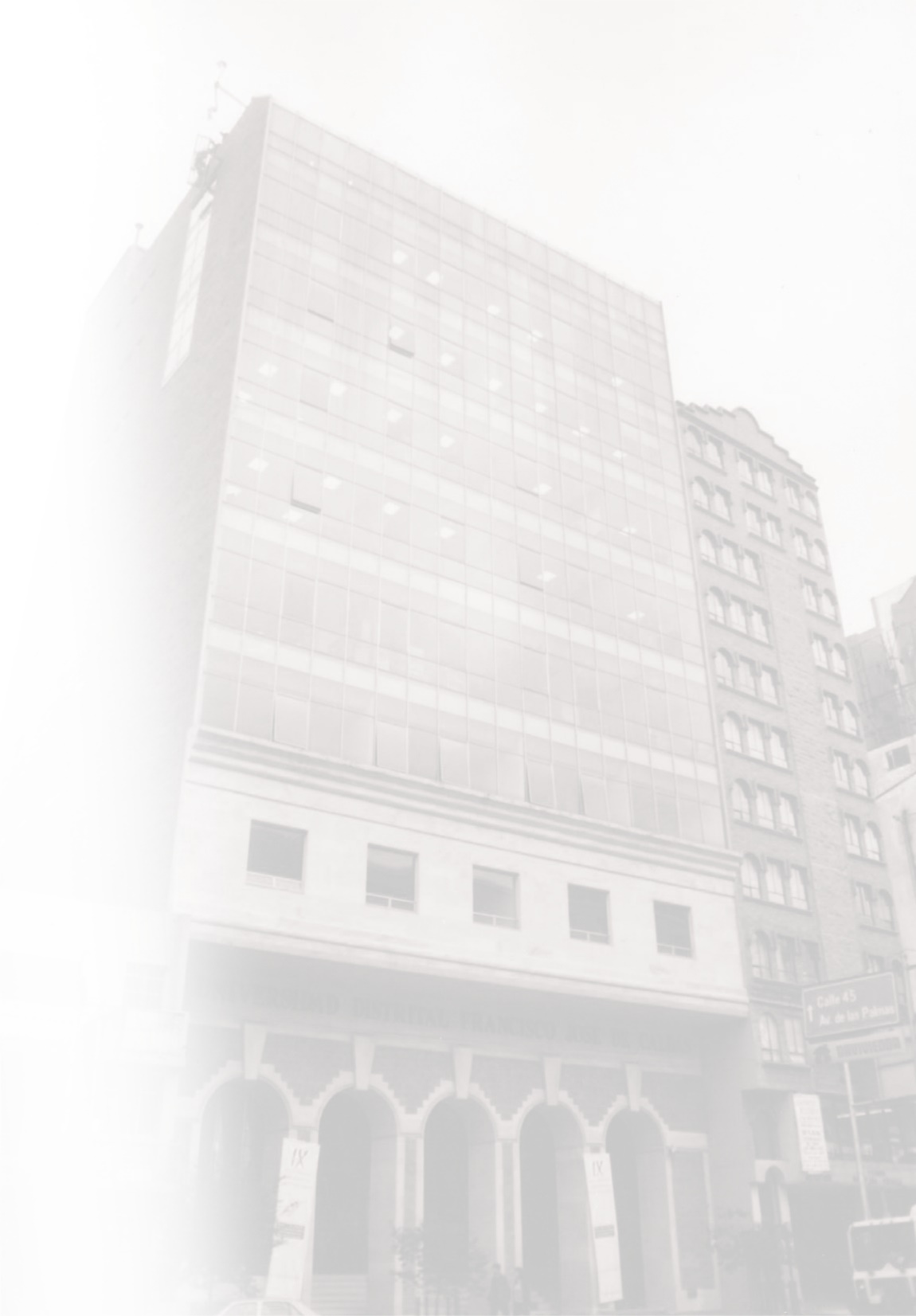 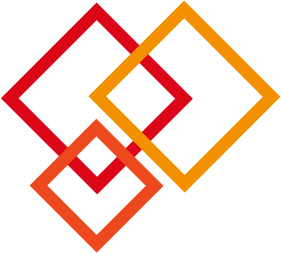 4. Consideraciones Generales
Dentro de la cuota global informada por parte de la Secretaría de Hacienda Distrital se encuentra incorporados los recursos por concepto del ajuste del IPC de la vigencia 2022, en el marco del Aporte del Distrito Ley 30/1992.

Para la vigencia 2023 se dejan de percibir recursos correspondientes a la fuente de financiación relacionada con el Plan de Fomento a la Calidad que tiene destinación específica para atender los proyectos de inversión.

Se proyecta recaudo de recursos por concepto de cursos de vacaciones, en el entendido que los calendarios académicos quedan regularizados en la vigencia 2022, y en consecuencia para la vigencia 2023 podrán ser programados.

Se tuvo en cuenta el histórico de recaudo, las proyecciones por parte de la Sección de Contabilidad en relación con el reintegro IVA y la proyección de recaudo del Beneficio Institucional por parte del IDEXUD.
www.udistrital.edu.co
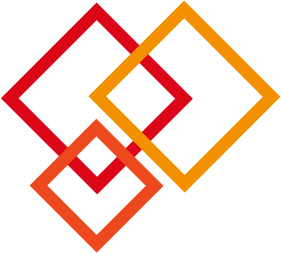 4. Presupuesto de Rentes e Ingresos
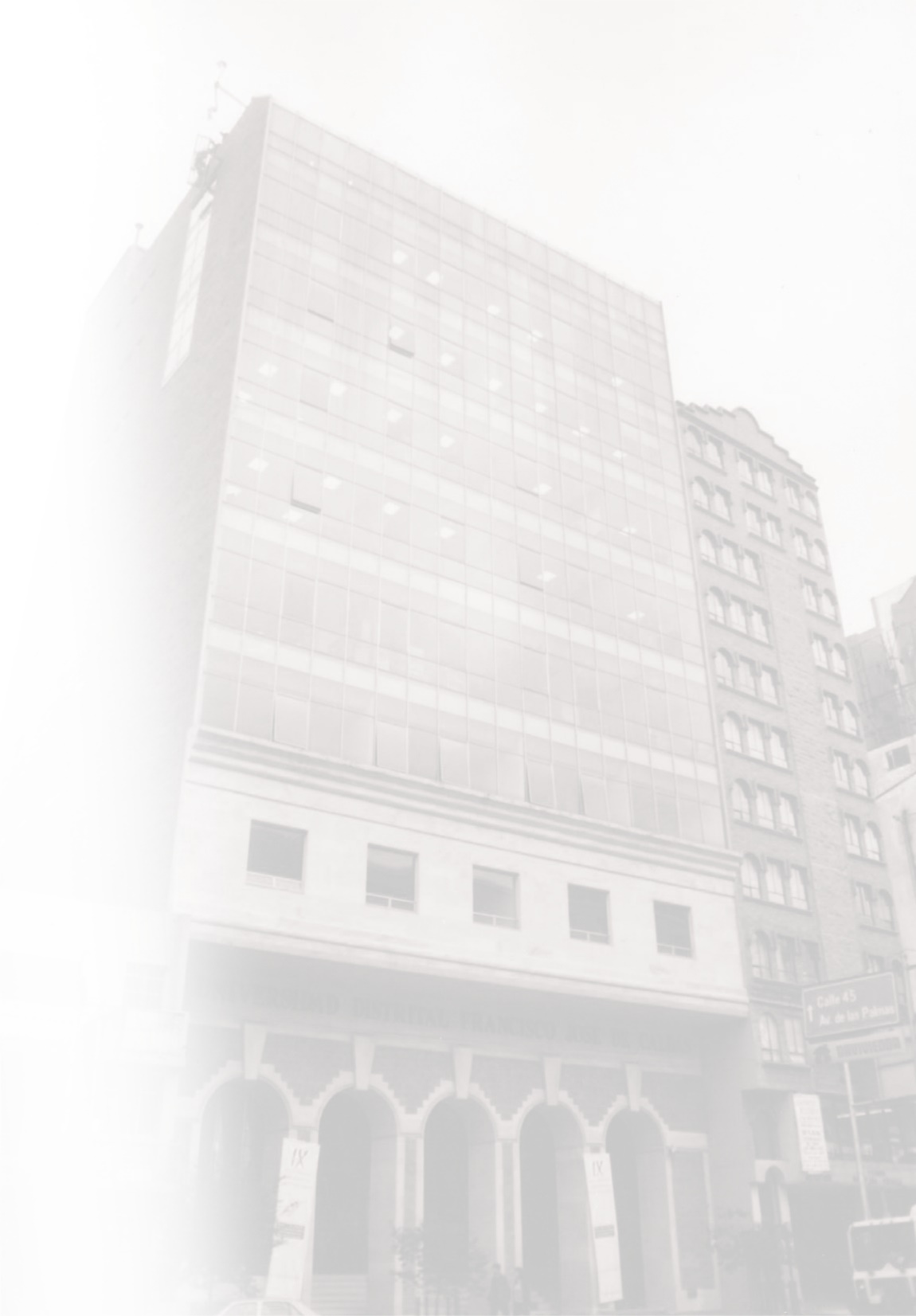 $429.390.455.000  
Total Rentas e Ingresos 2023
Incluye:
Estampilla Ley 1825
Estampilla Pro UNAL
Matrículas pregrado, posgrado
Inscripciones pregrado, posgrado
Certificaciones, constancias, etc
Servicios Sistematización
Beneficio Institucional 
Fondo de publicaciones
Cursos de vacaciones
Otros Ingresos
www.udistrital.edu.co
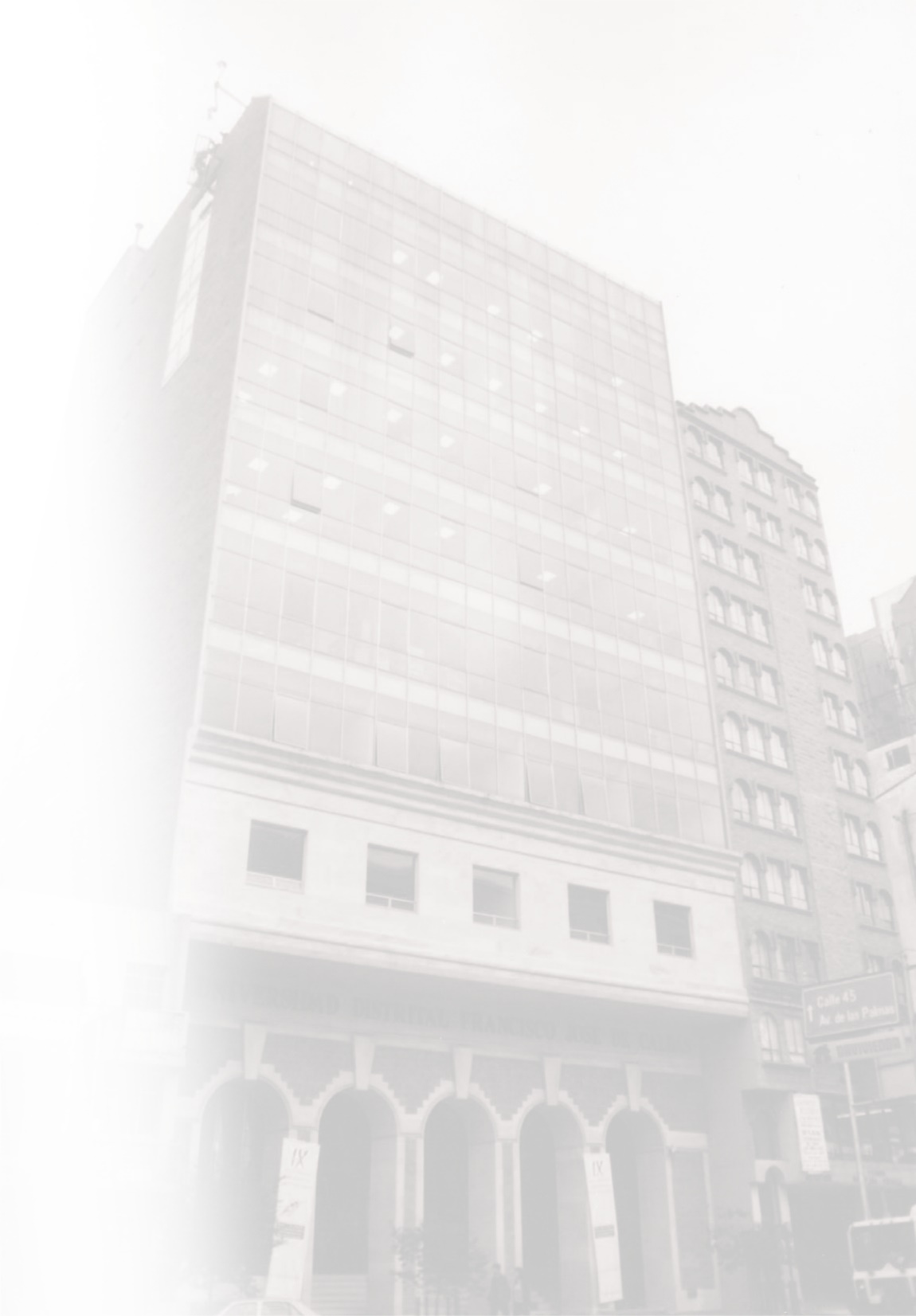 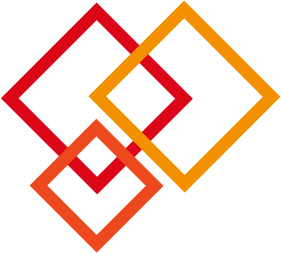 5. Presupuesto de Funcionamiento
www.udistrital.edu.co
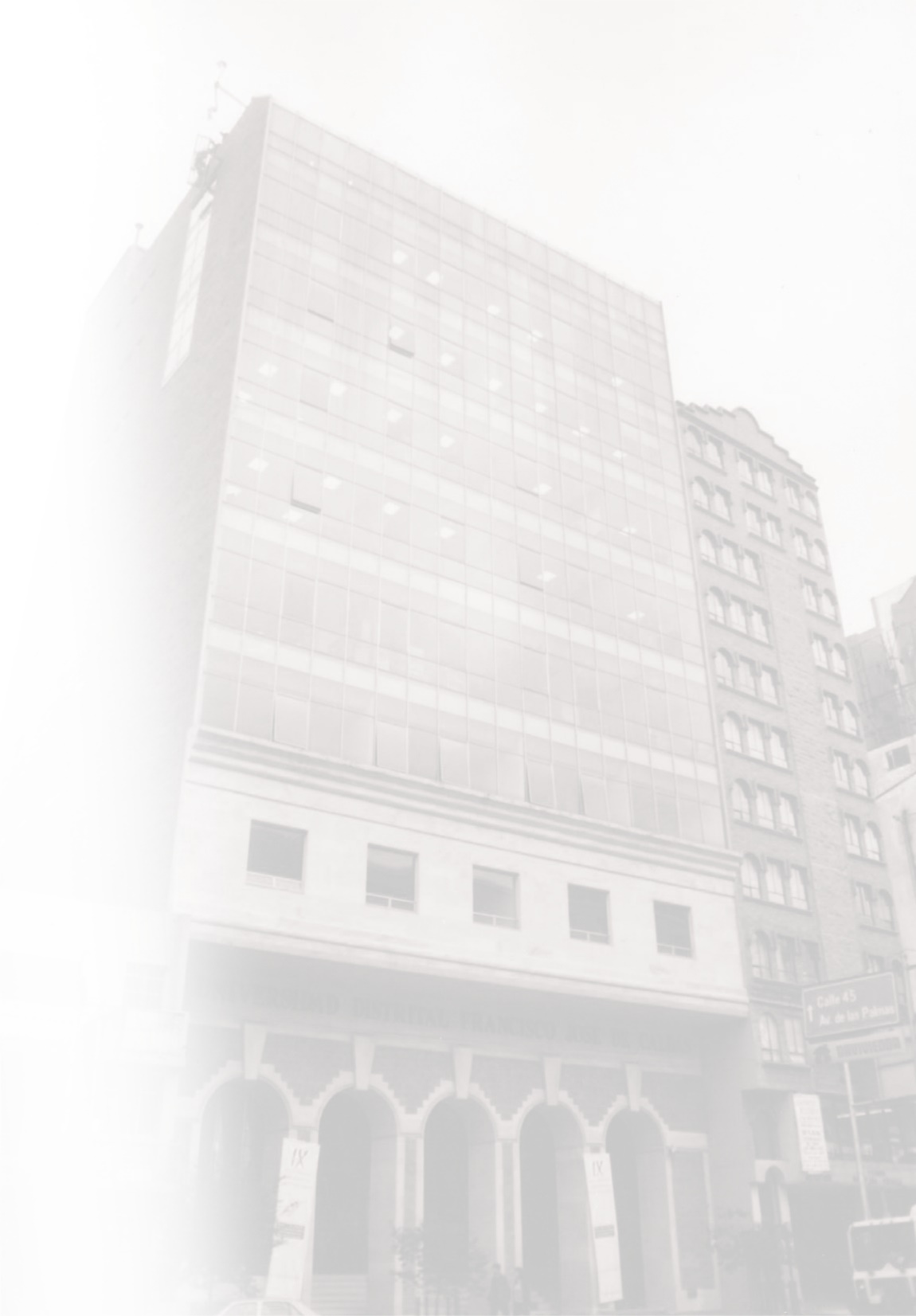 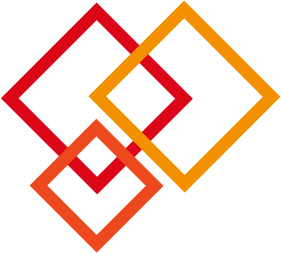 5. Consideraciones Generales
De igual forma que para el presupuesto de Gastos e Inversiones, se tuvo en cuenta la estructura del catálogo presupuestal definida por la Contraloría General de la Republica, a través de la Resolución No. 040 de 2020, así como la normatividad y directrices establecidas por parte de la Secretaria de Hacienda Distrital.

Tal como lo establece la metodología, las necesidades presupuestales se obtienen a partir de los Planes de Acción formulados por cada una de la unidades e instancias académico – administrativas. Dichos planes de acción se definieron a partir del cumplimiento de las obligaciones misionales y las metas establecidas en el PED y en el Plan Indicativos, y fueron registrados en el Sistema SISGPLAN.

La priorización de las necesidades de funcionamiento para la asignación de recursos tuvo en cuenta:
El cumplimiento de las obligaciones legales y reglamentarias, como en el caso del pago de salarios y prestaciones al personal de planta de la Universidad: Docentes, funcionarios administrativos y trabajadores oficiales.
www.udistrital.edu.co
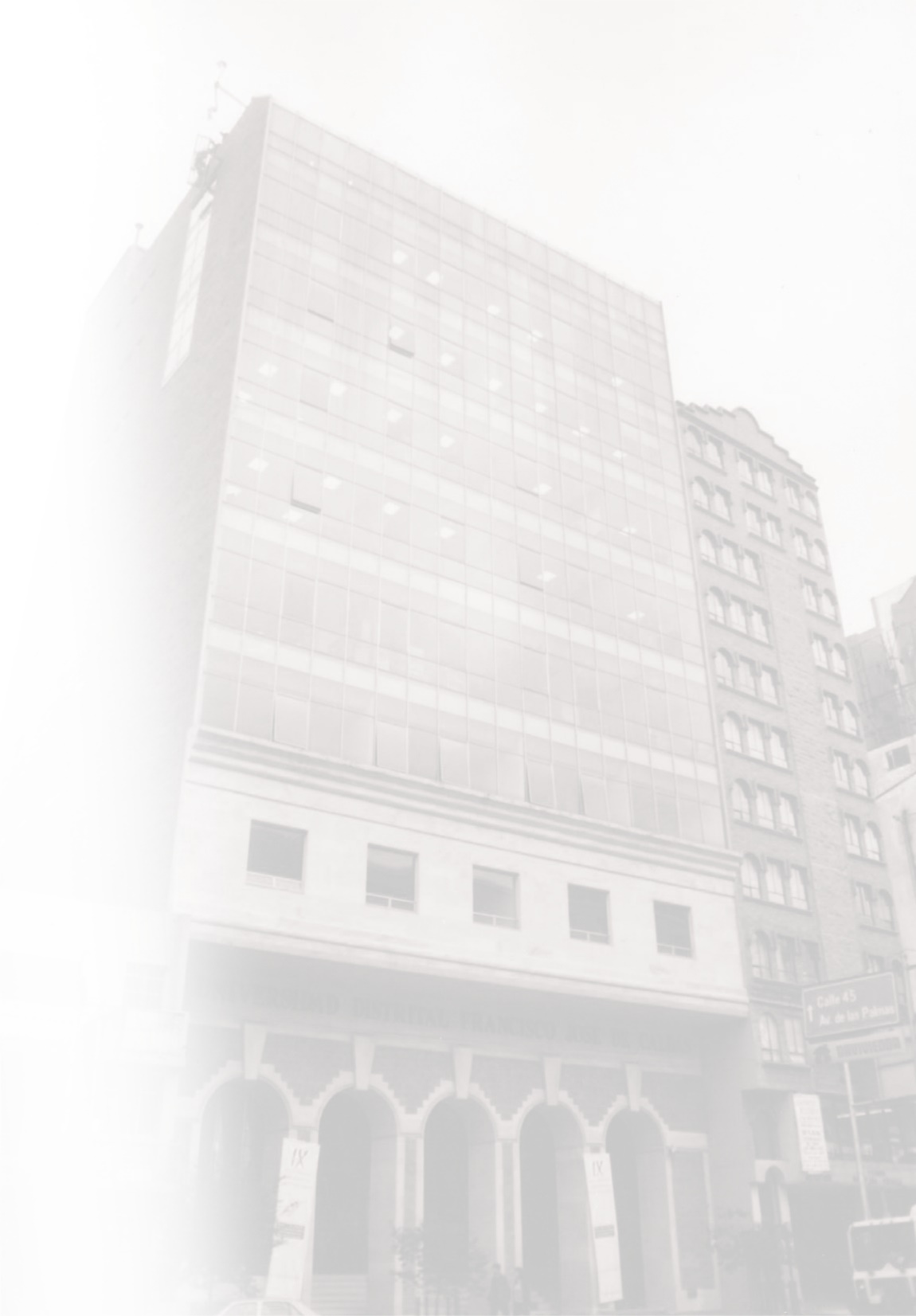 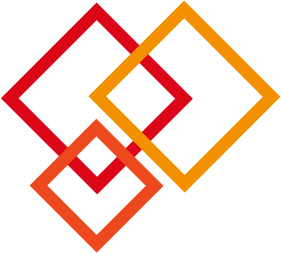 5. Consideraciones Generales
Soporte presupuestal para el desarrollo del concurso docente de 35 plazas de tiempo completo, de conformidad con lo establecido en el Plan Indicativo.

La contratación de los docentes de vinculación especial. En este aspecto se  tiene en cuenta que a partir de la vigencia 2023 se regulariza el calendario académico y en consecuencia la contratación de docentes Hora Cátedra se efectúa para 2 semestres académicos de 2023-I 18 semanas y 2023-III 19 semanas. Así mismo, se tiene en cuenta la aplicación del Acuerdo 01 del 25 de enero de 2018, respecto del tiempo de vinculación de docentes de TCO.

El pago de impuestos, servicios públicos, y compromisos adquiridos con los Sindicatos tanto Docentes como de Funcionarios Administrativos y Trabajadores oficiales.

Prelación a los requerimientos orientados al cumplimiento de la función misionales, v.gr. Prácticas Académicas, Apoyo Alimentario, Bienestar Institucional, Pares Académicos, Monitores, entre otros.
www.udistrital.edu.co
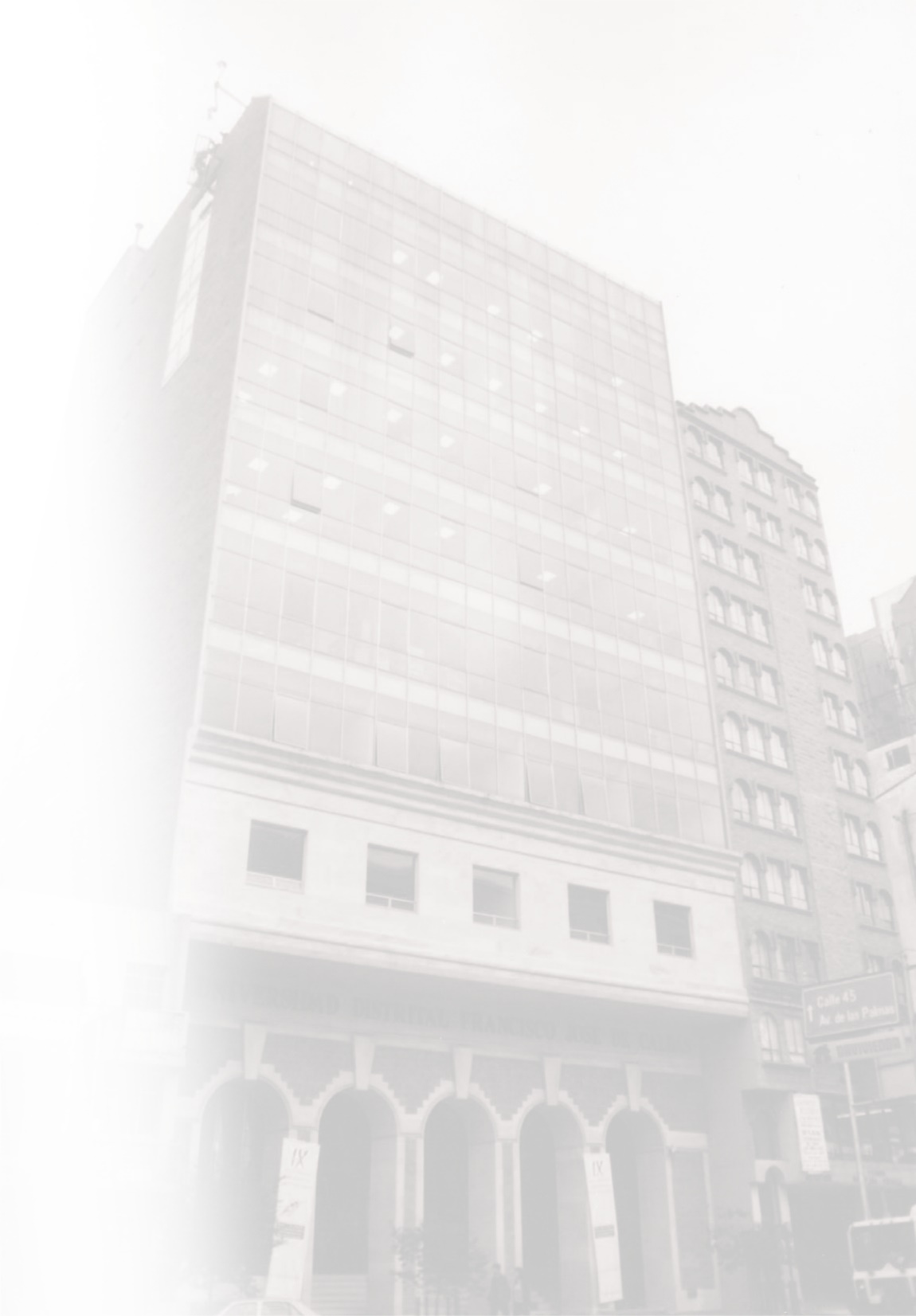 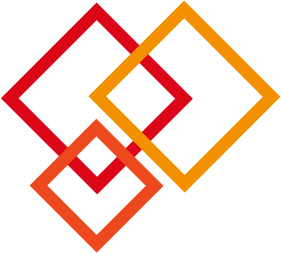 5. Consideraciones Generales
Soporte administrativo a través de la disposición de personal mediante la modalidad de Contratos de Prestación de Servicios para el desarrollo de las actividades de las diferentes unidades e instancias académico – administrativas.

Finalmente, se recalca que la priorización de las necesidades se requiere efectuar en el entendido que la disponibilidad de recursos informada mediante la cuota global permite apalancar el 76% de las necesidades de funcionamiento establecidas en los planes de acción, lo cual impide que las mismas sean atendidas en su totalidad.
www.udistrital.edu.co
4. Presupuesto de Funcionamiento
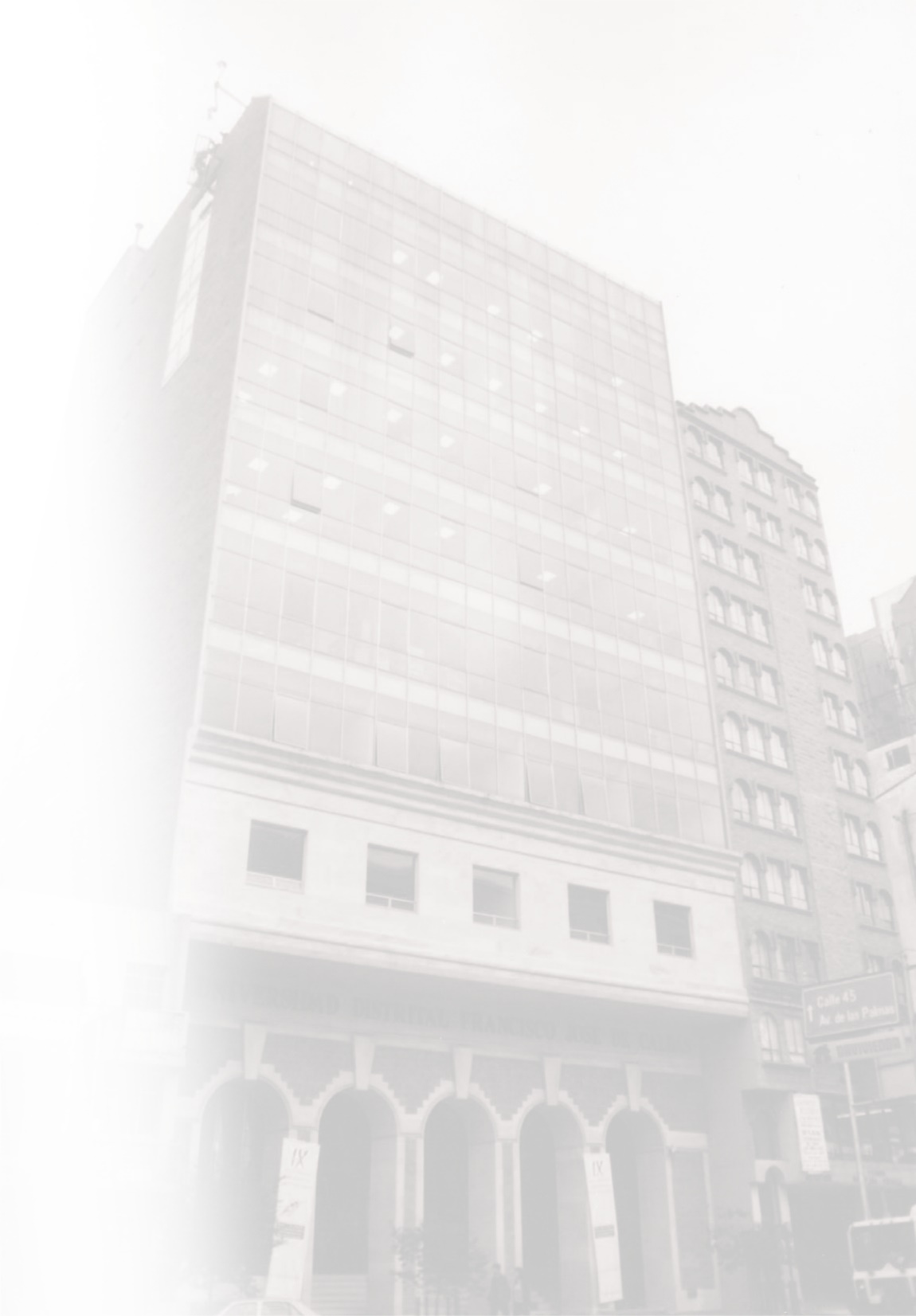 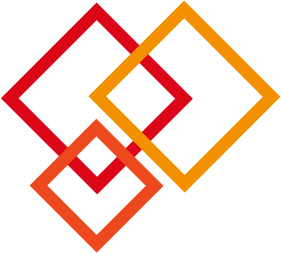 Incluye:
Mesadas Pensionales
Bonos
Cuotas Partes
Fallos judiciales – Pensiones
Pagos Convencionales
9%
15%
Incluye:
Aseo y Vigilancia
Servicios Públicos
Contratistas
Mantenimientos y Reparaciones 
Transporte terrestre
Alojamientos
Prácticas Académicas
Bienestar Institucional
Eventos académicos
Otros…
22%
36%
17%
$397.990.109.000 
PRESUPUESTO FUNCIONAMIENTO 2023
www.udistrital.edu.co
1%
4. Comparativo presupuesto inicial
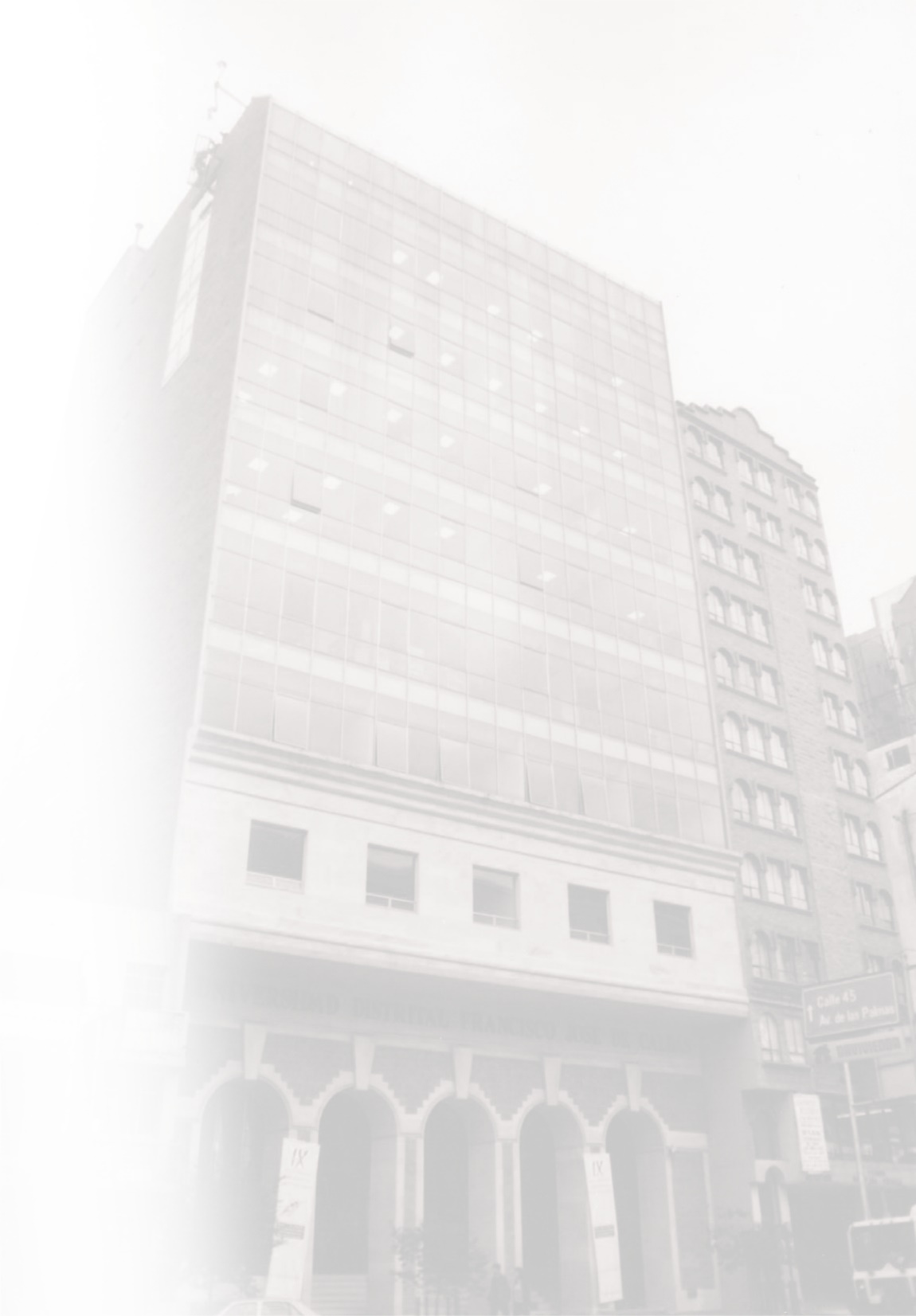 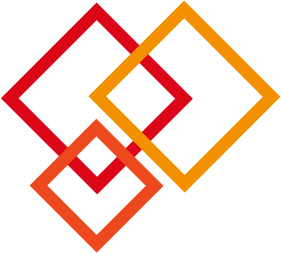 www.udistrital.edu.co
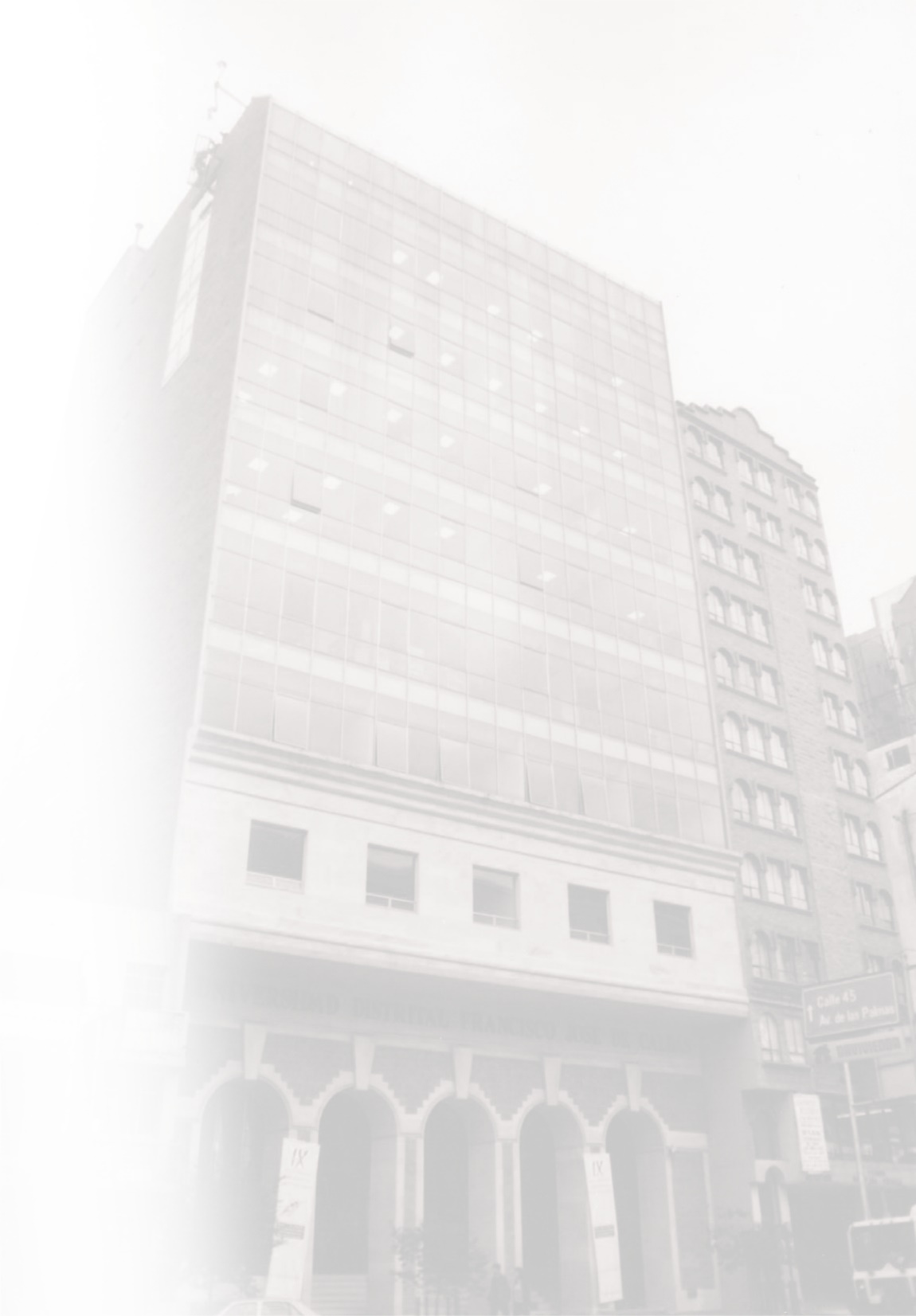 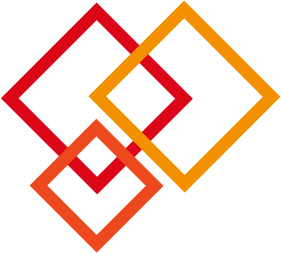 6. Presupuesto de Inversión
www.udistrital.edu.co
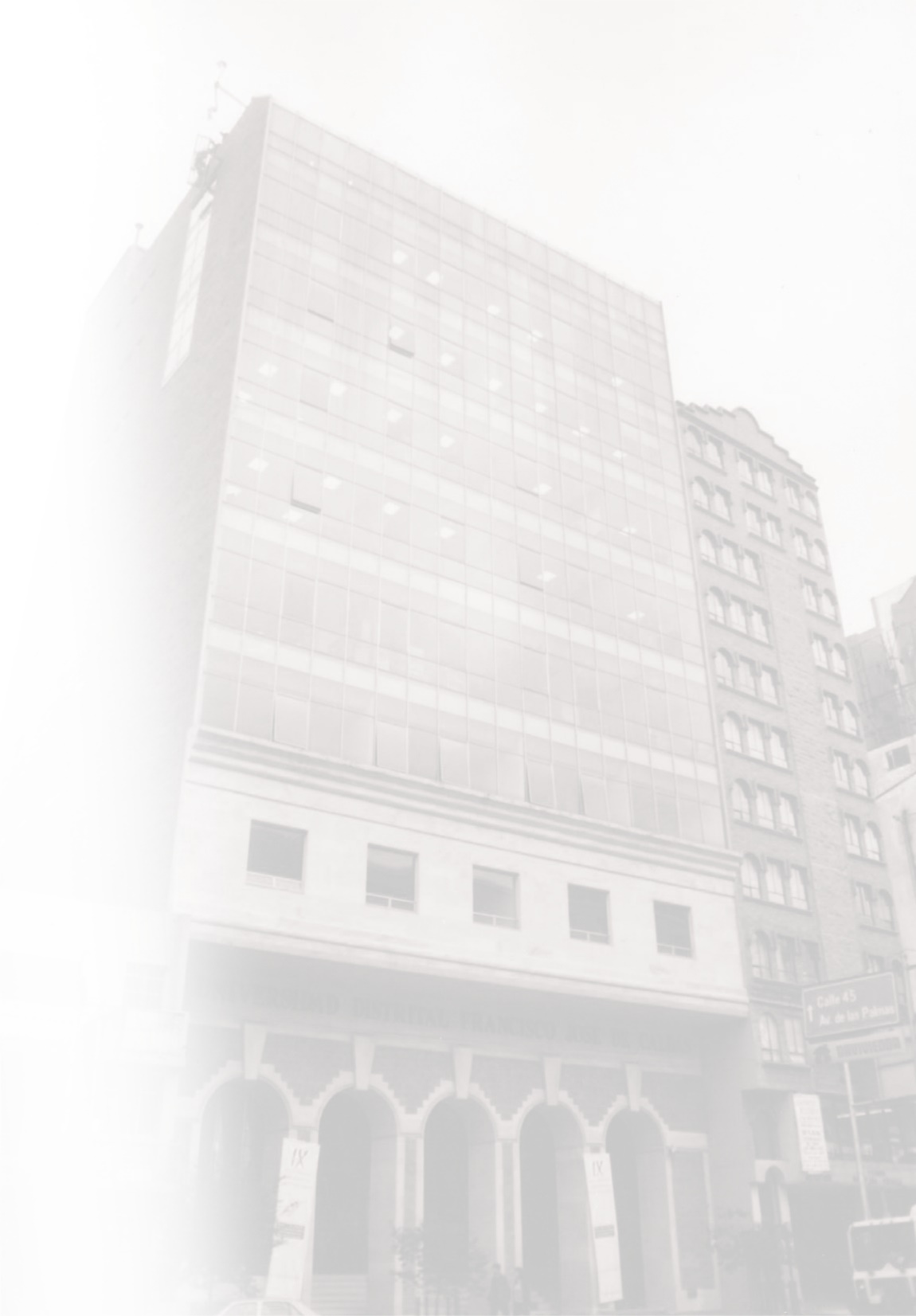 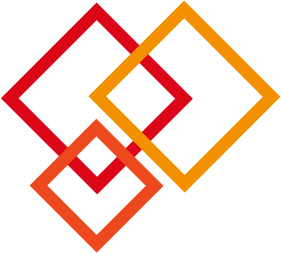 6. Consideraciones Generales
Aumento de la  proyección de ingresos de la Estampilla Universidad Distrital Ley No. 1825 de 2017  en un  49% para la vigencia 2023 con respecto al 2022.

La Universidad durante la vigencias 2019 a 2022 tuvo un recaudo por fuente Plan de  Fomento a la Calidad por un valor de  $ 20.988.869.672, fuente que no estará en  la próxima vigencia. 






Teniendo en cuenta el incremento de recaudo de la Estampilla UD Ley No. 1825, para la vigencia 2023 se programa el  proyecto Ensueño 7894 con  recursos por un monto de$2.068.481.000, 

Los proyectos de Inversión que cuentan con el 100% de la financiación de sus necesidades planteadas en los planes de acción para la vigencia 2023, como consecuencia del incremento en la asignación de la fuente estampilla UD, y debido a que su destinación % lo permite son: -7875 Fortalecimiento y promoción de la investigación y desarrollo científico.7900 Implementación y establecimiento de la gobernanza entre los diferentes servicios TI.
www.udistrital.edu.co
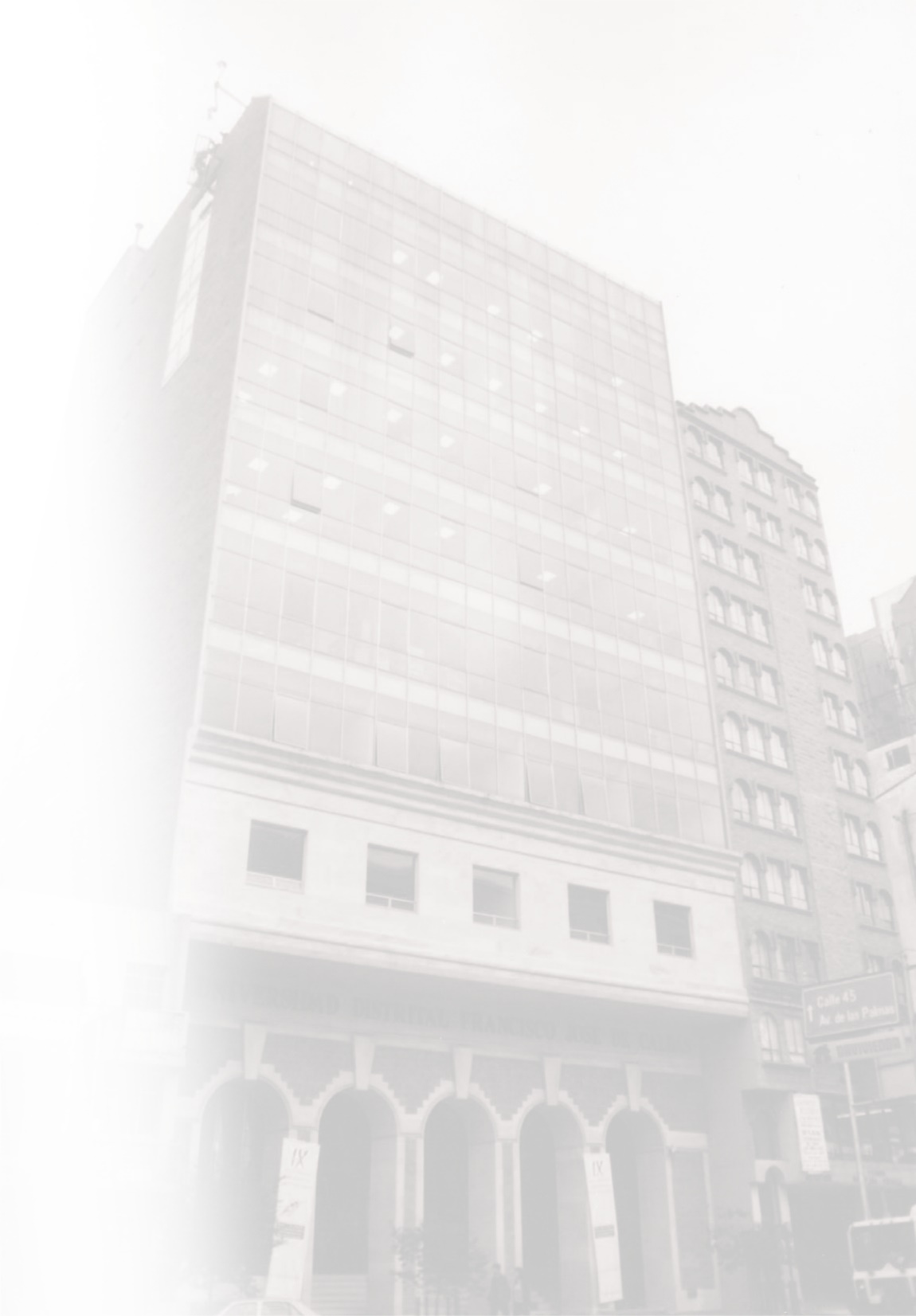 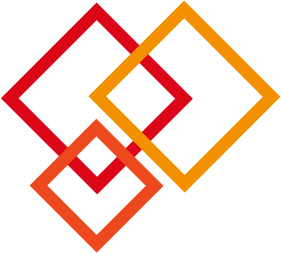 6. Presupuesto de Inversión – Fuentes de Financiación
$31.200.346.000 PRESUPUESTO TOTAL 2023
26
www.udistrital.edu.co
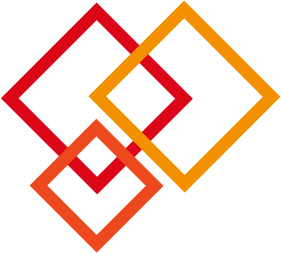 6. Distribución fuentes de financiación - Fuente Estampilla UD – ProUnal
$31.200.346.000 PRESUPUESTO TOTAL 2023
27
www.udistrital.edu.co
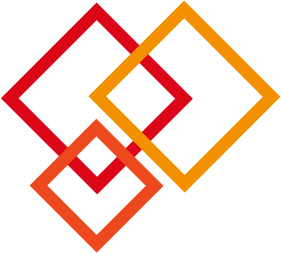 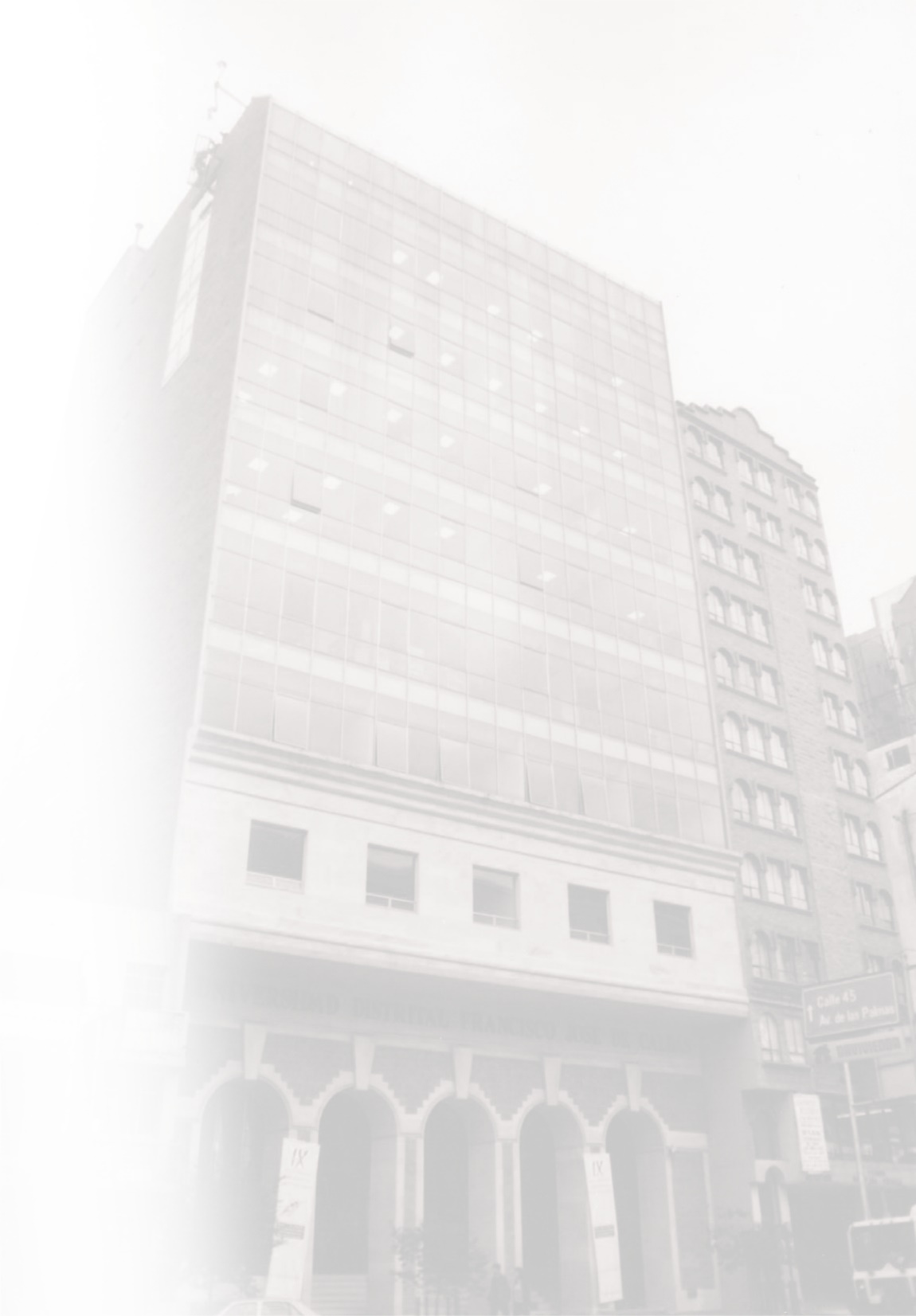 6. Distribución Presupuesto Inversión 2023
10%
4%
12%
3%
13%
3%
7%
6%
6%
www.udistrital.edu.co
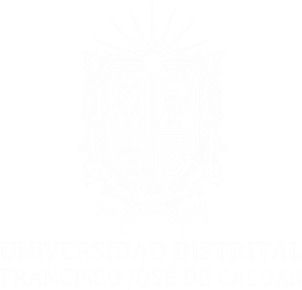 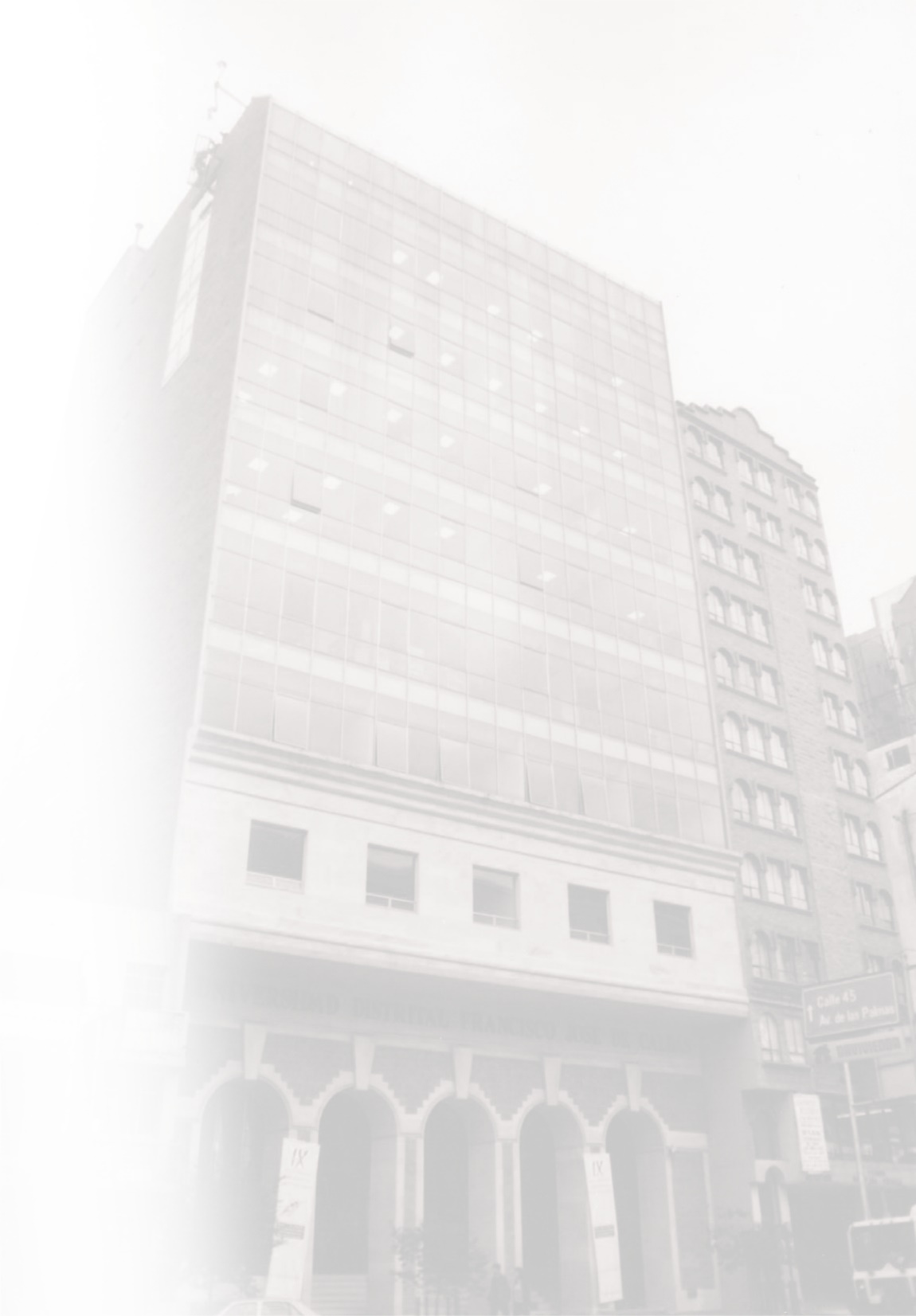 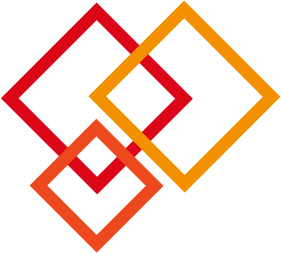 6. Presupuesto de inversión
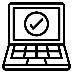 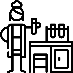 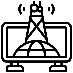 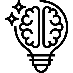 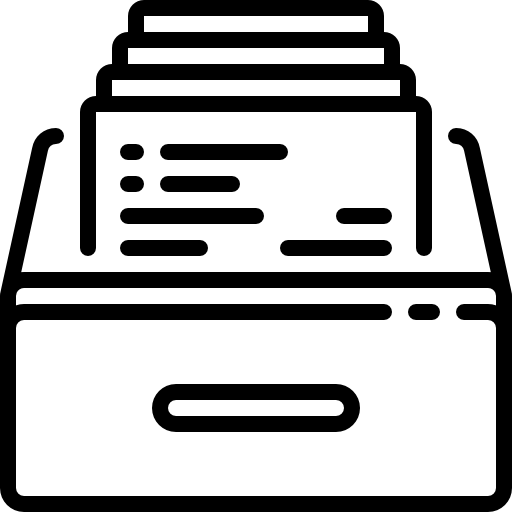 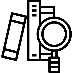 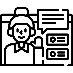 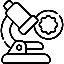 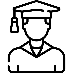 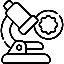 29
www.udistrital.edu.co
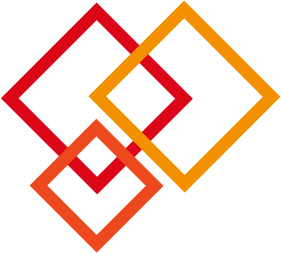 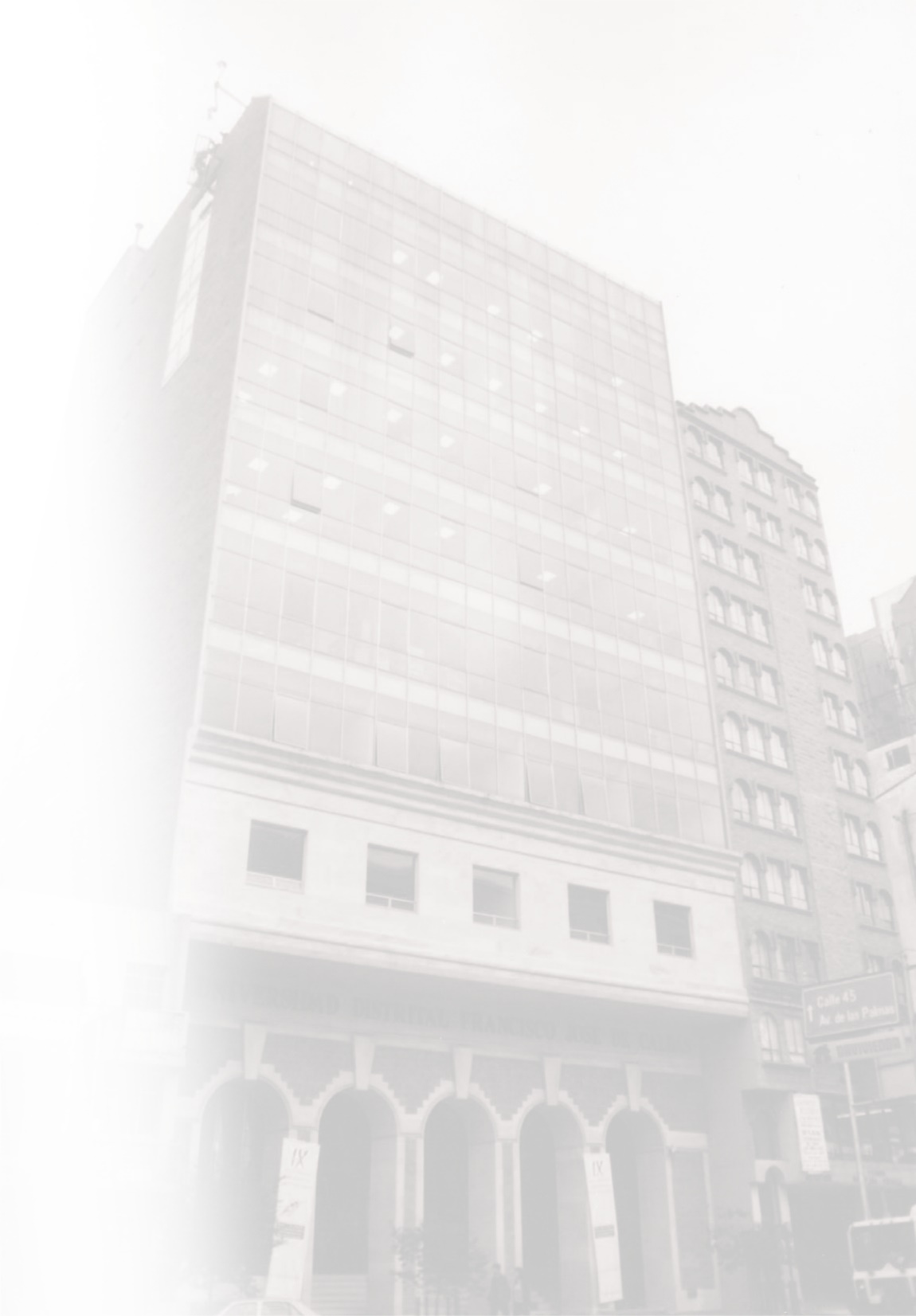 7. Resumen Programación Presupuestal
www.udistrital.edu.co
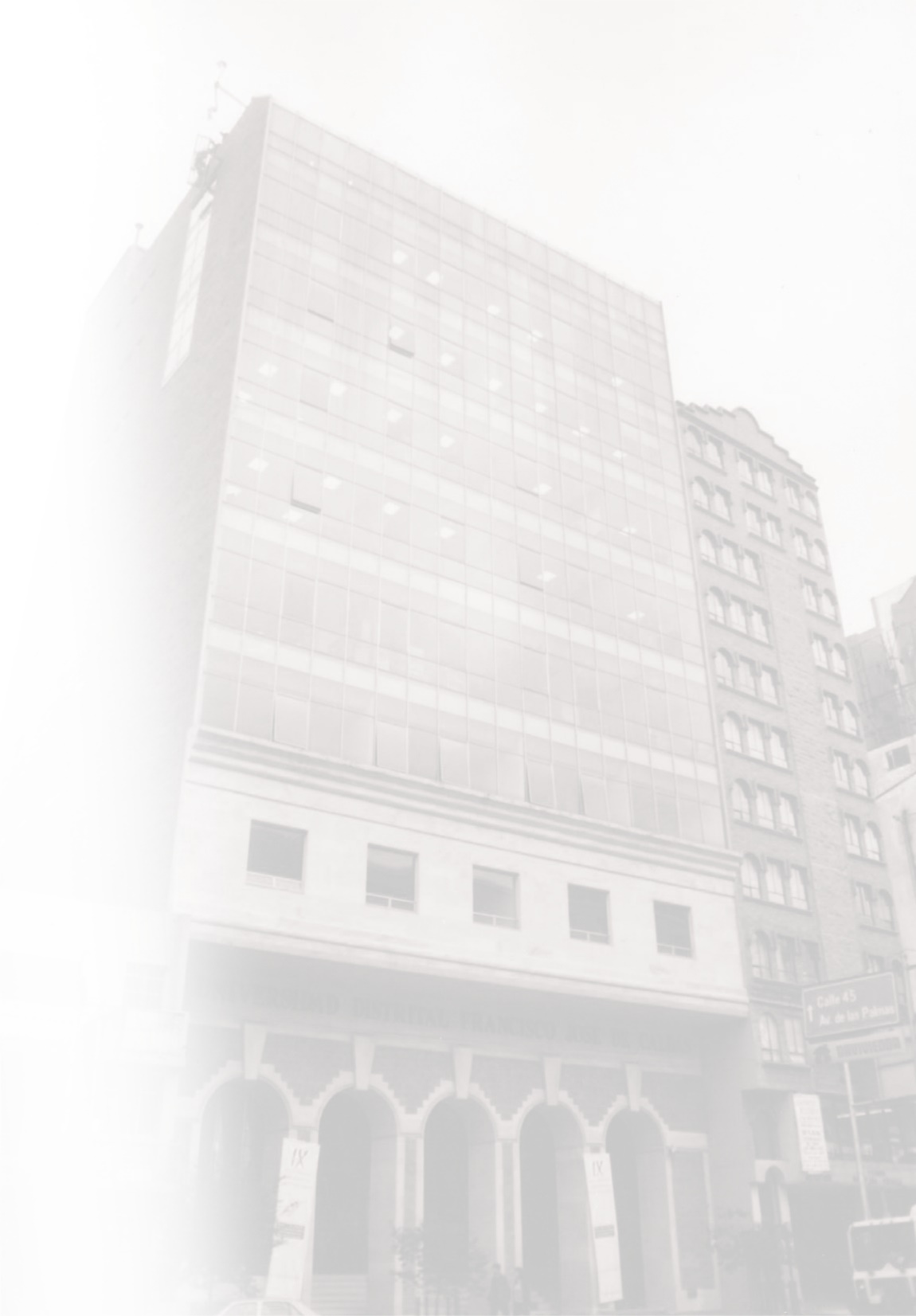 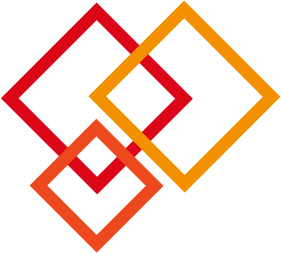 7. Resumen Programación Presupuestal
Presupuesto de Rentas e Ingresos
Presupuesto de Gastos e Inversiones
31
www.udistrital.edu.co
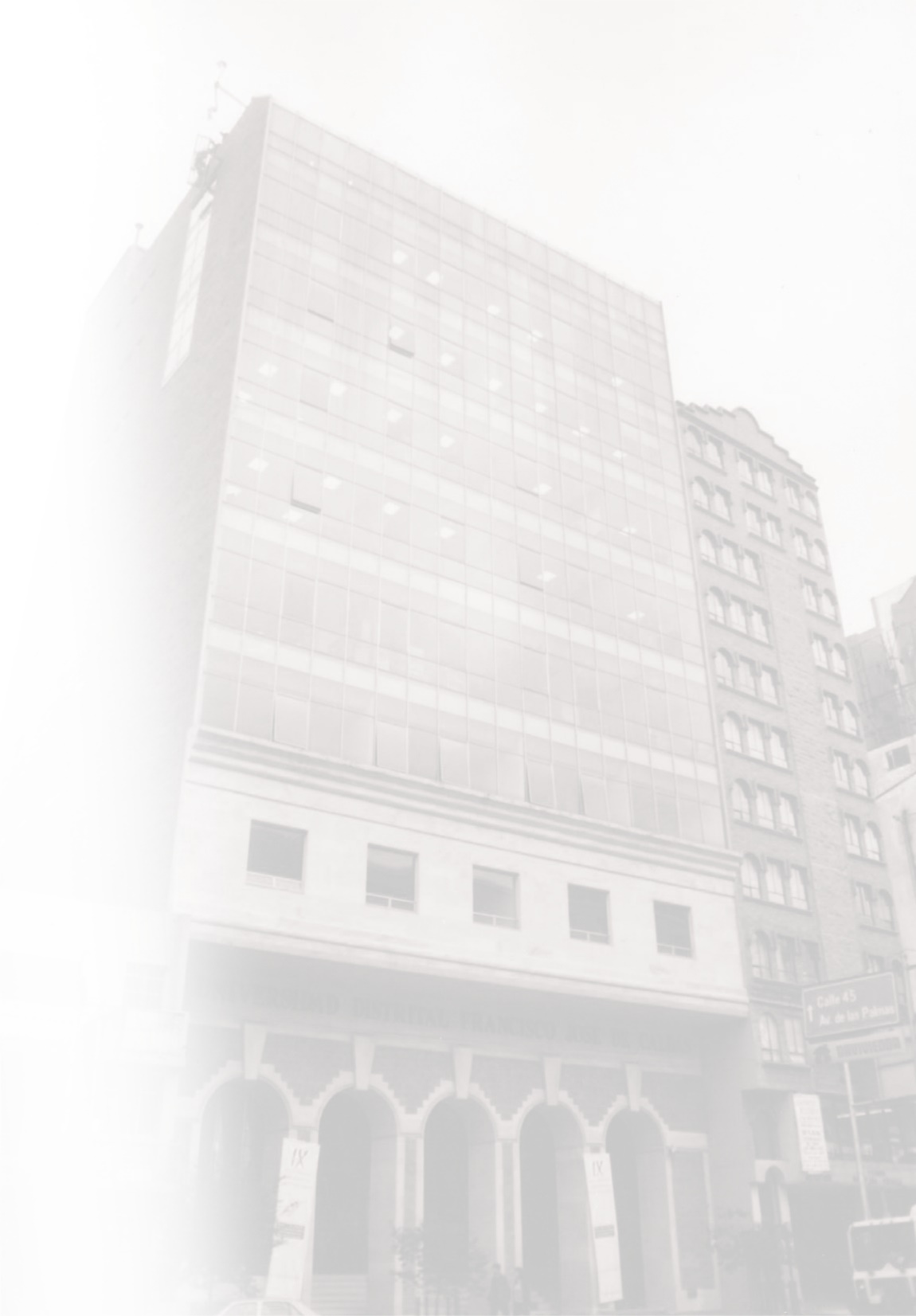 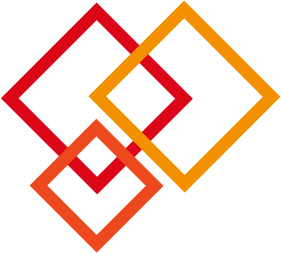 7. Resumen Programación Presupuestal
Solicitudes de Necesidades
Asignación Cuota Global
$ 458.990.109.000
$397.990.109.000
Presupuesto 2023
Presupuesto de Funcionamiento
Presupuesto de Inversión
$31.400.346.000
$86.610.031.801
$429.390.455.000
Total Presupuesto
$ 545.600.140.801
Total  Necesidades U. D.
32
www.udistrital.edu.co
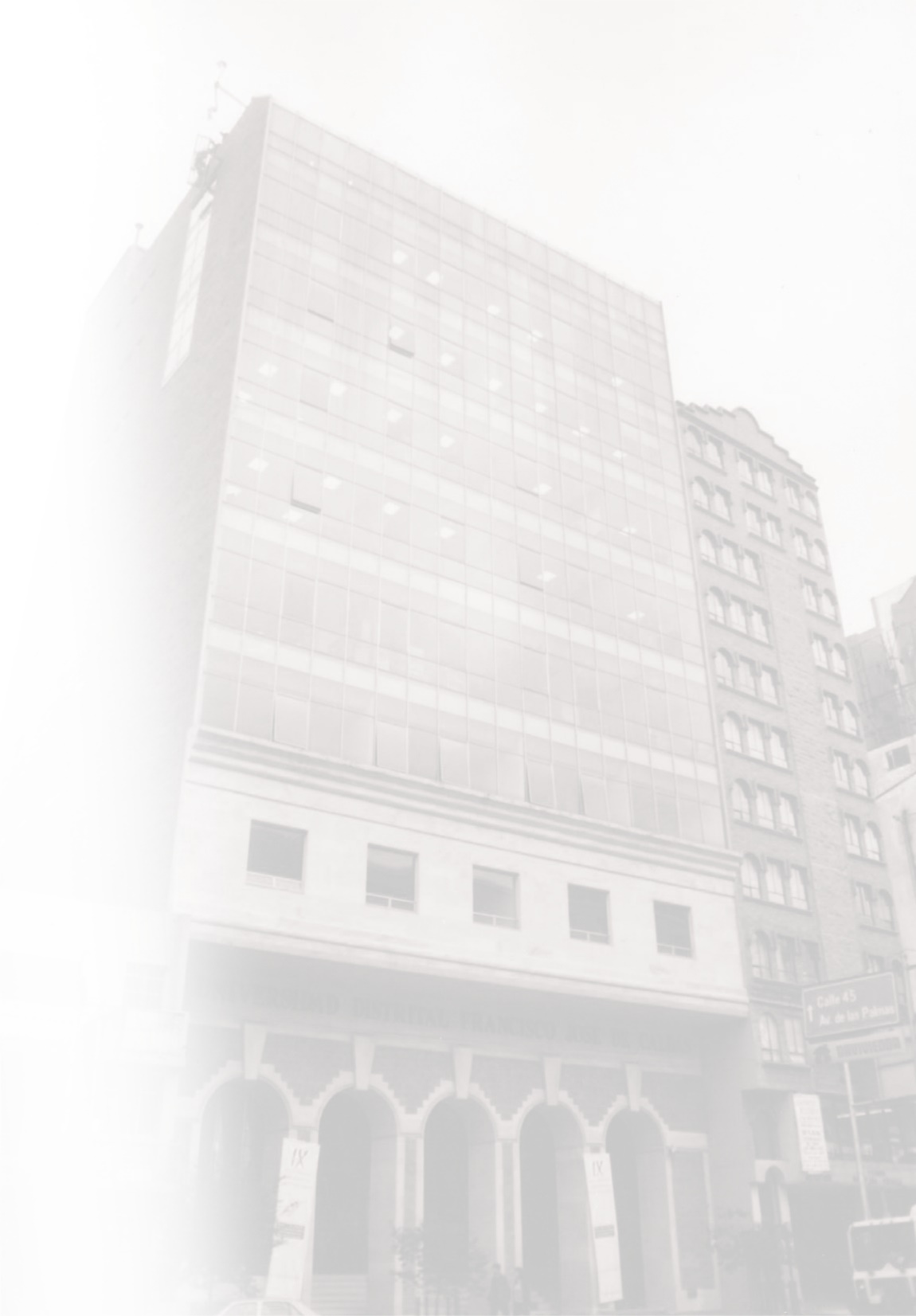 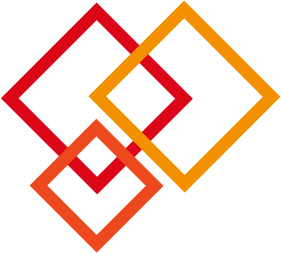 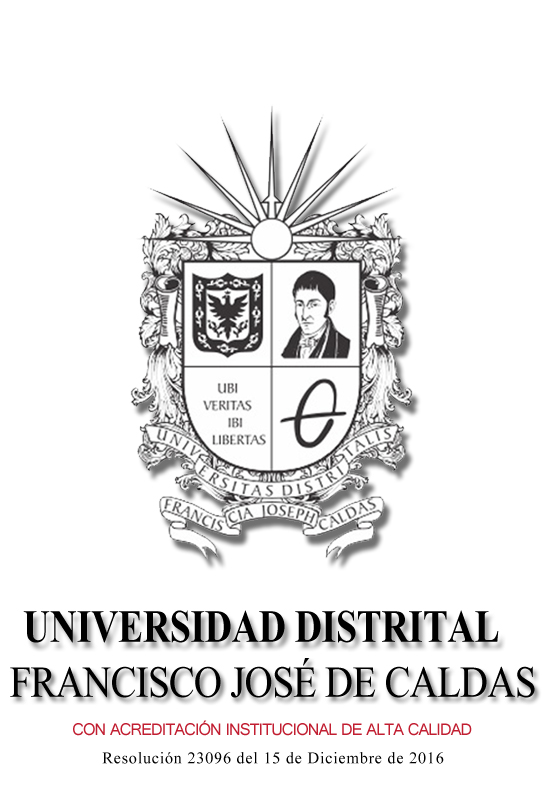 “Cuando el patriotismo está acompañado de sabiduría, es invencible, y uno y otro será siempre el fruto de una educación pública, gratuita, igual y bien dirigida a todos los jóvenes”

Francisco José de Caldas
GRACIAS…
www.udistrital.edu.co